ФГКОУ «Омский кадетский военный корпус» МО РФ
Физика
Подготовка к ОГЭ
9 класс
Преподаватель физики О.П.Фролова
13. МАГНИТНОЕ ПОЛЕ. ЭЛЕКТРОМАГНИТНАЯ ИНДУКЦИЯ
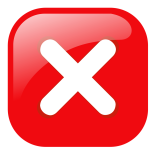 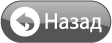 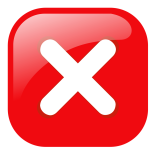 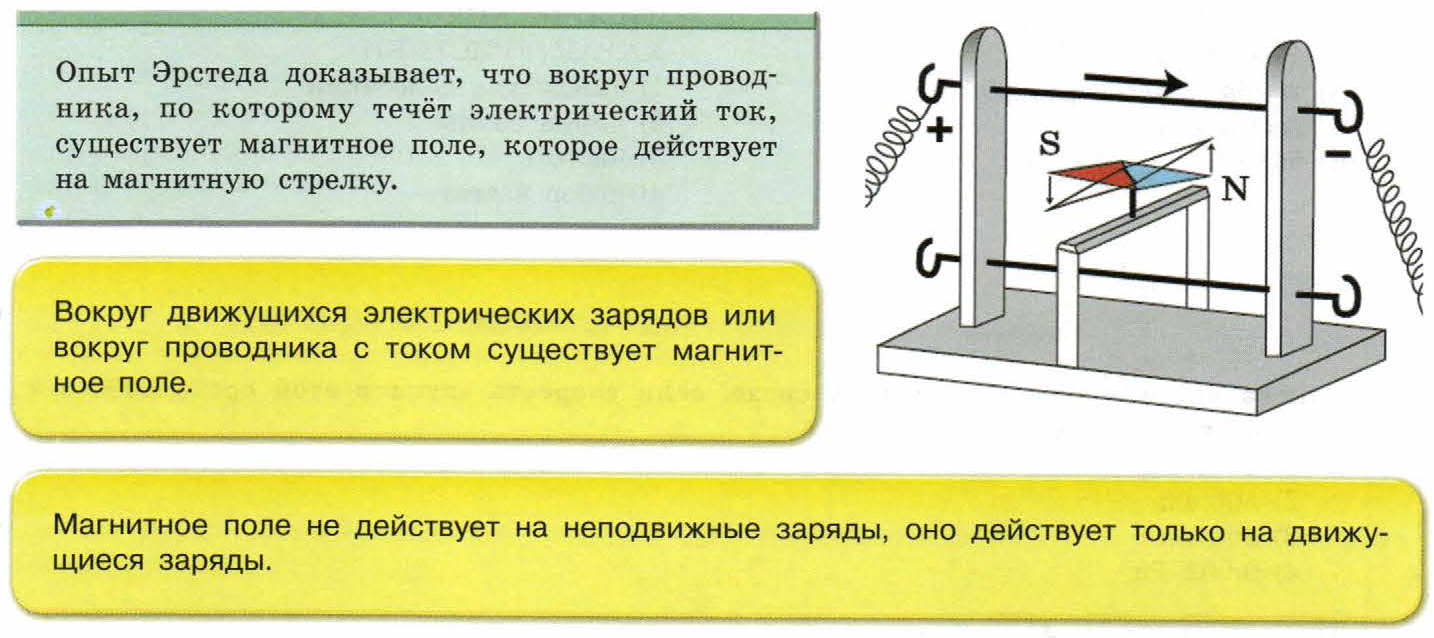 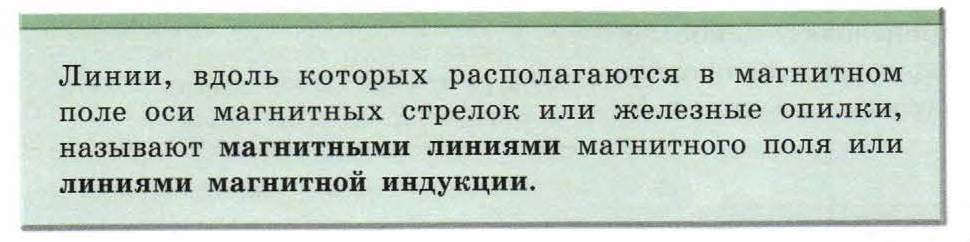 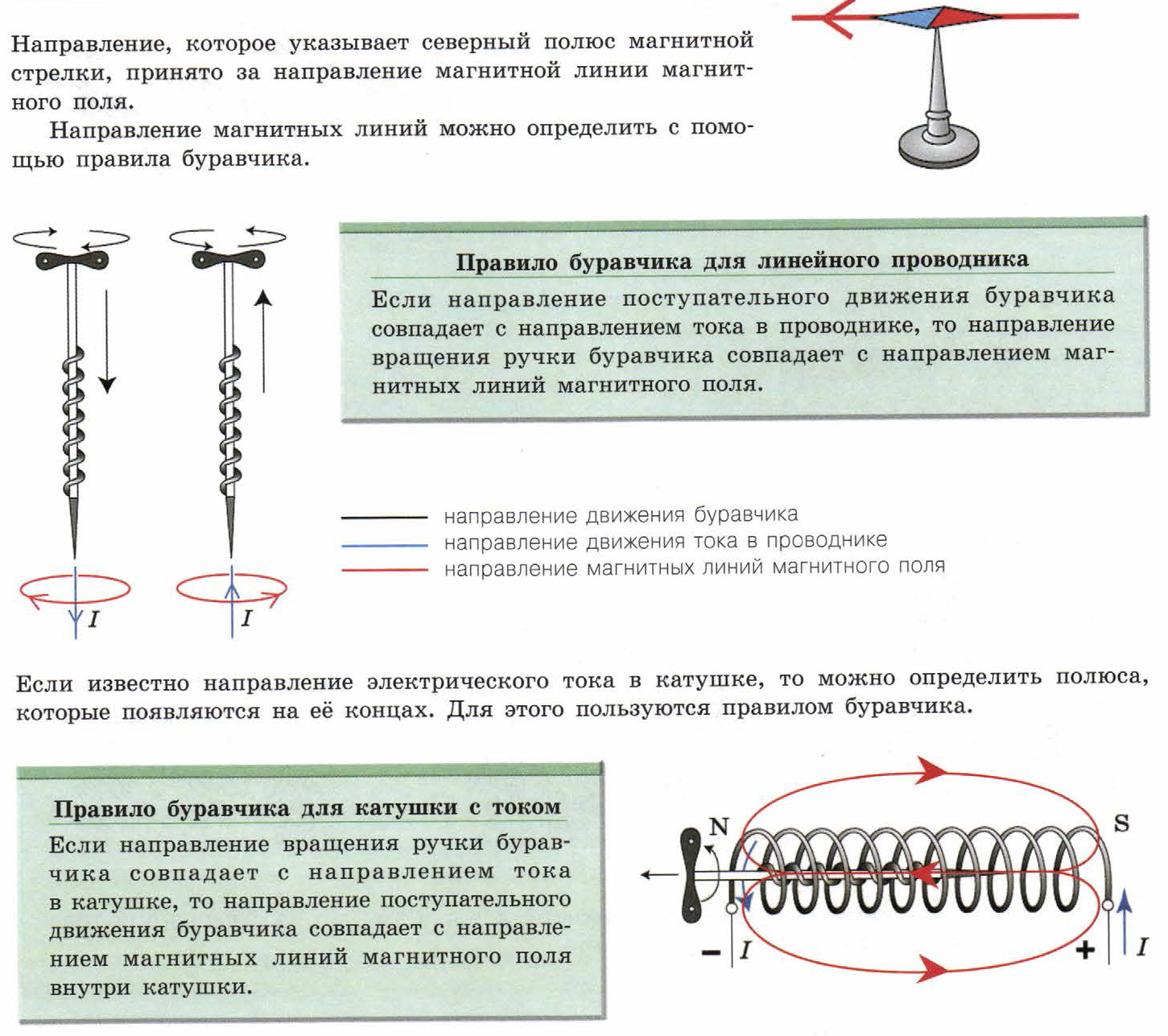 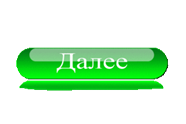 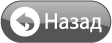 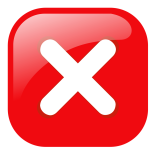 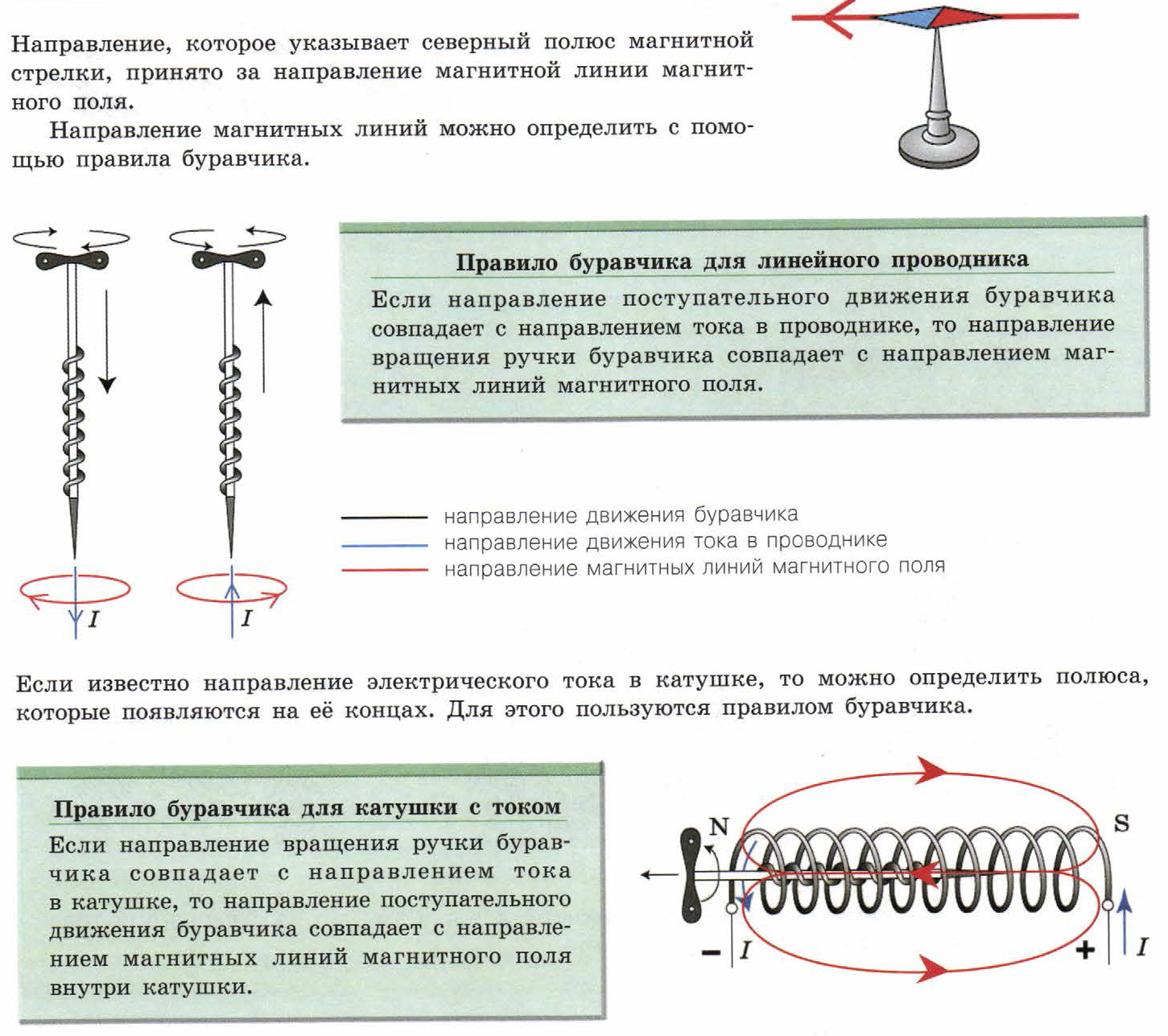 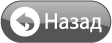 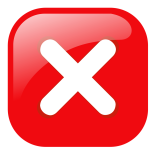 Задание № 1
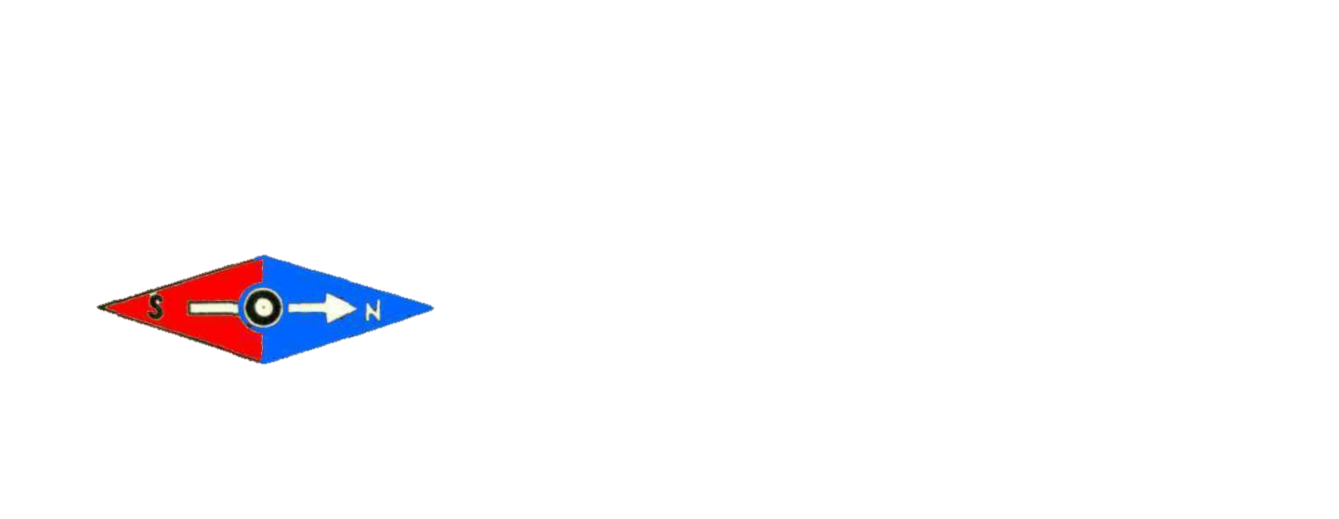 Магнитное поле создается
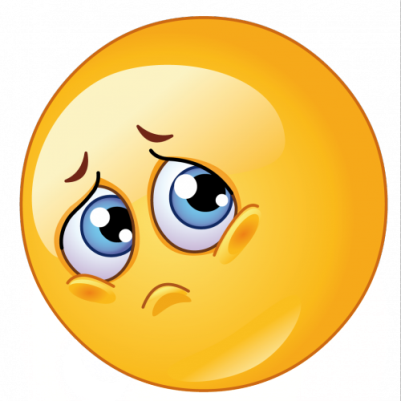 Любыми неподвижными заряженными частицами
Только движущимися положительно заряженными частицами
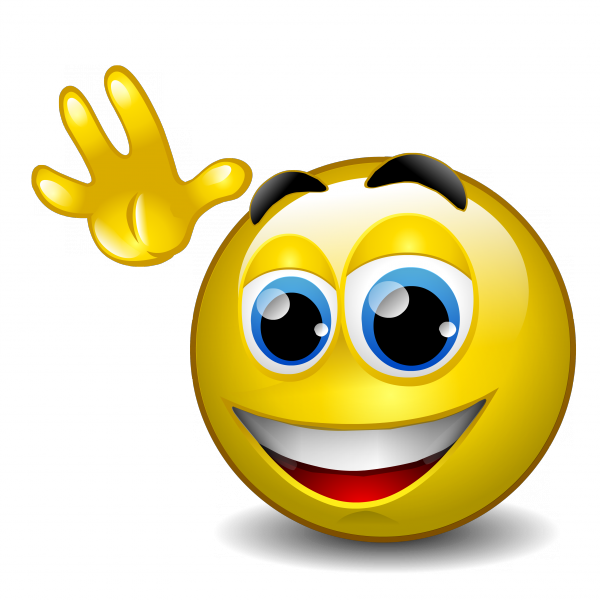 Только движущимися отрицательно заряженными частицами
Любыми движущимися заряженными частицами
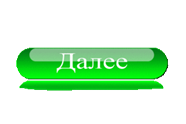 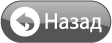 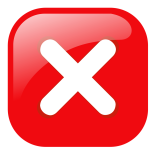 Задание № 2
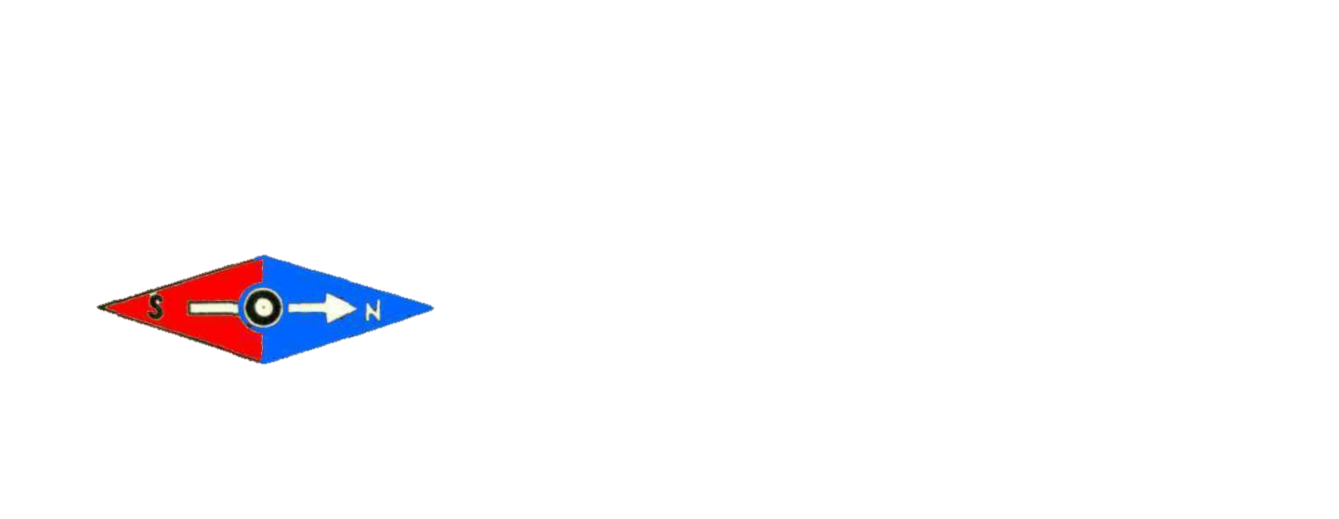 Проводник расположили параллельно магнитной стрелке. Что произойдет со стрелкой после того, как по проводнику пойдет электрический ток?
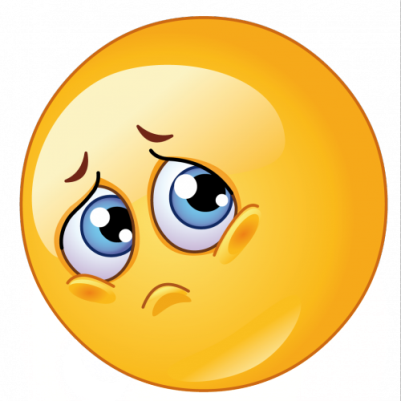 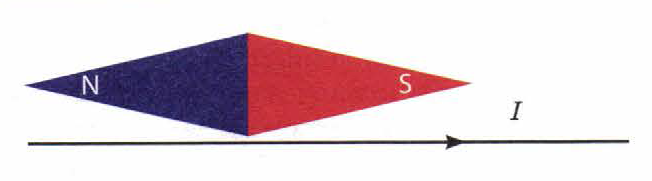 Останется в прежнем положении
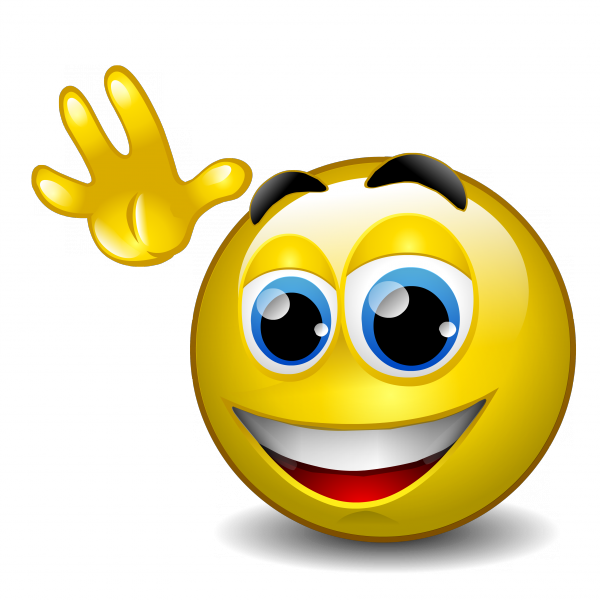 Повернется на 90° по часовой стрелке
Повернется на 180°
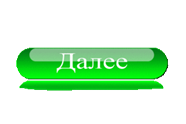 Повернется на 90° против часовой стрелки
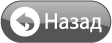 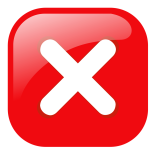 Задание № 3
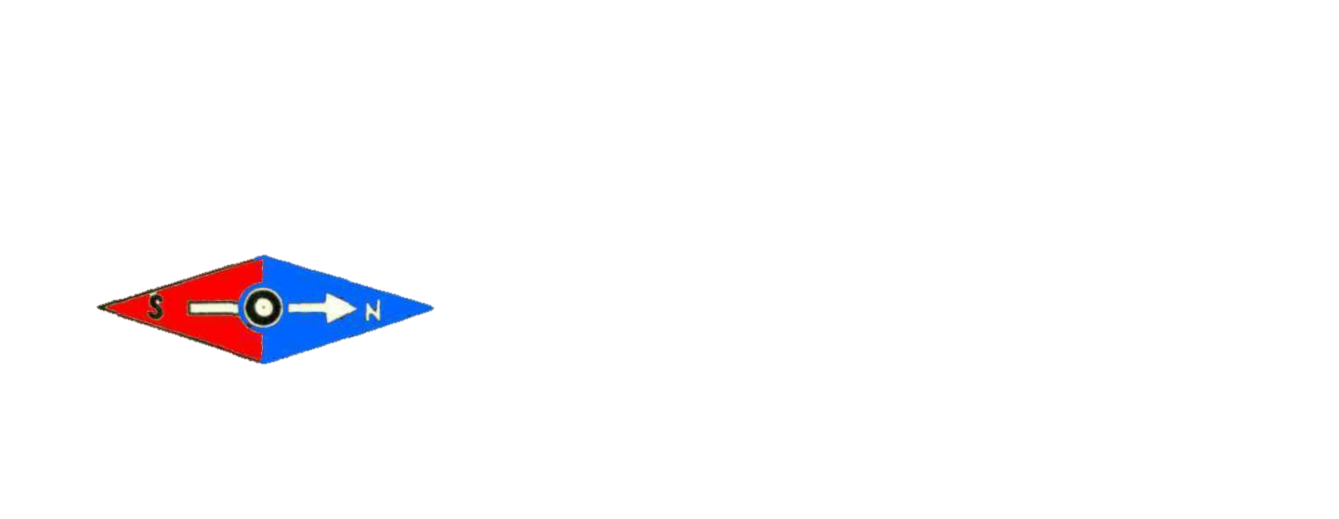 На рисунке показано направление электрического тока в проводниках (в первом проводнике ток направлен от нас, во втором – к нам). Как направлены магнитные линии магнитных полей, созданных этими токами?
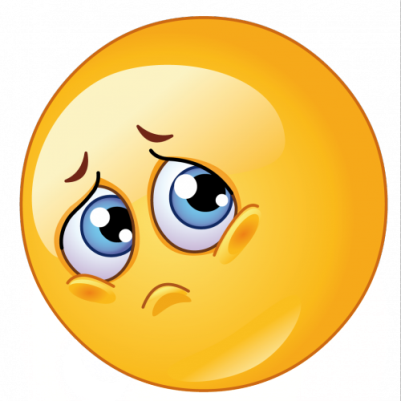 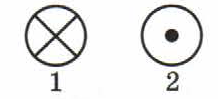 В обоих случаях – по часовой стрелке
В первом случае – по часовой стрелке, во втором случае – против часовой стрелки
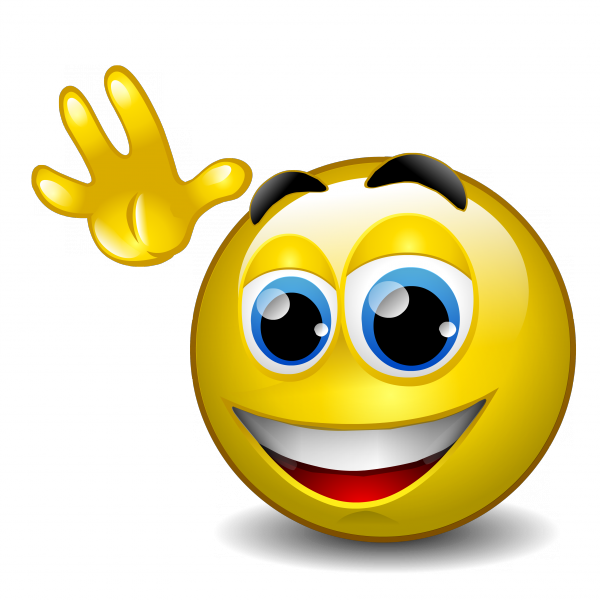 В первом случае – против часовой стрелки, во втором случае – по часовой стрелке
В обоих случаях – против часовой стрелки
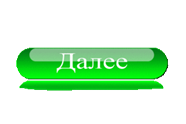 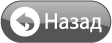 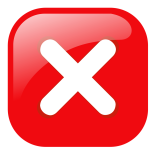 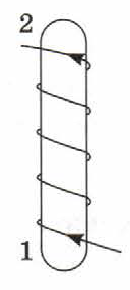 Задание № 4
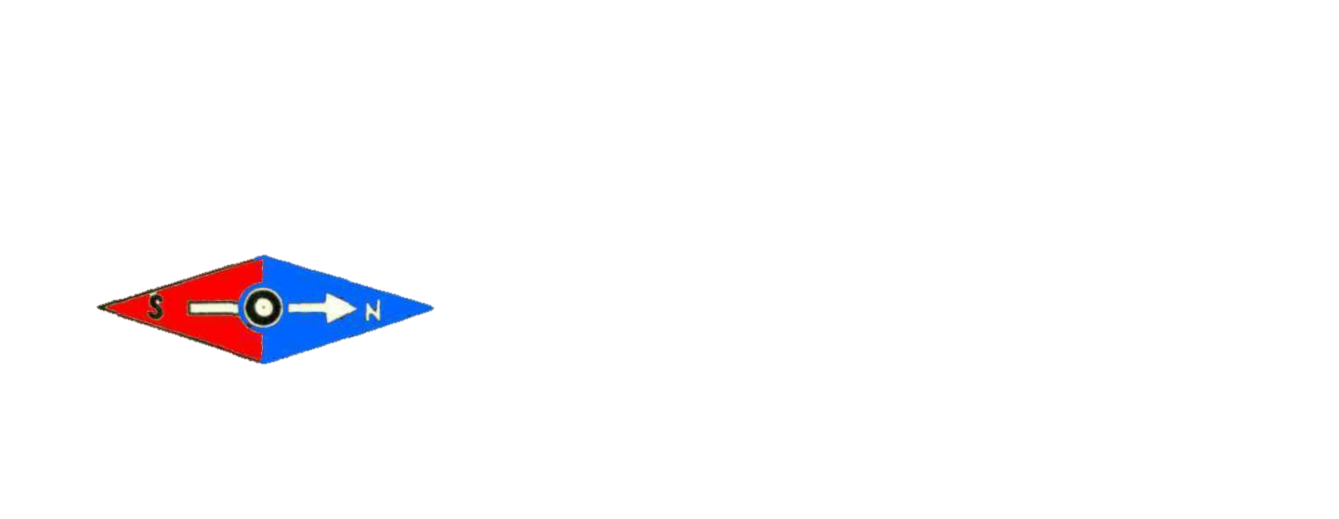 По катушке идет электрический ток, направление которого показано на рисунке. При этом на концах железного сердечника катушки
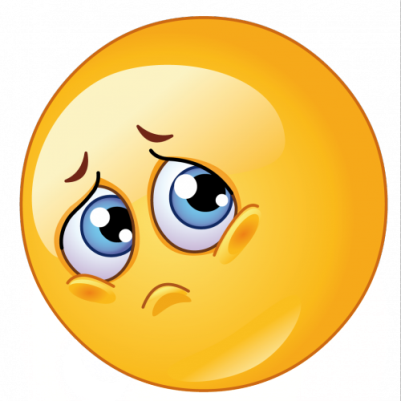 Образуются магнитные полюса: на конце 1 – северный полюс, на конце 2 – южный
Скапливаются электрические заряды: на конце 1 – отрицательный заряд, на конце 2 – положительный
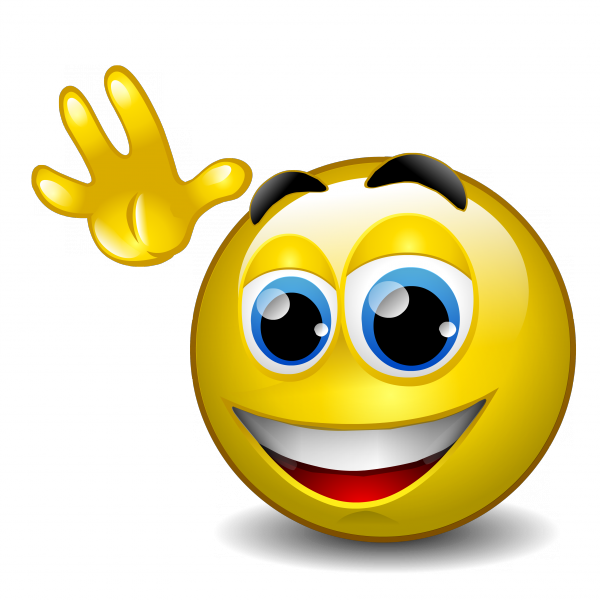 Образуются магнитные полюса: на конце 1 – южный
полюс, на конце 2 – северный
Скапливаются электрические заряды: на конце 1 – положительный
заряд, на конце 2 – отрицательный
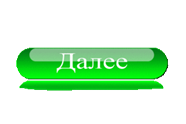 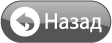 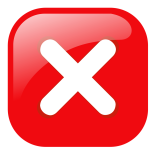 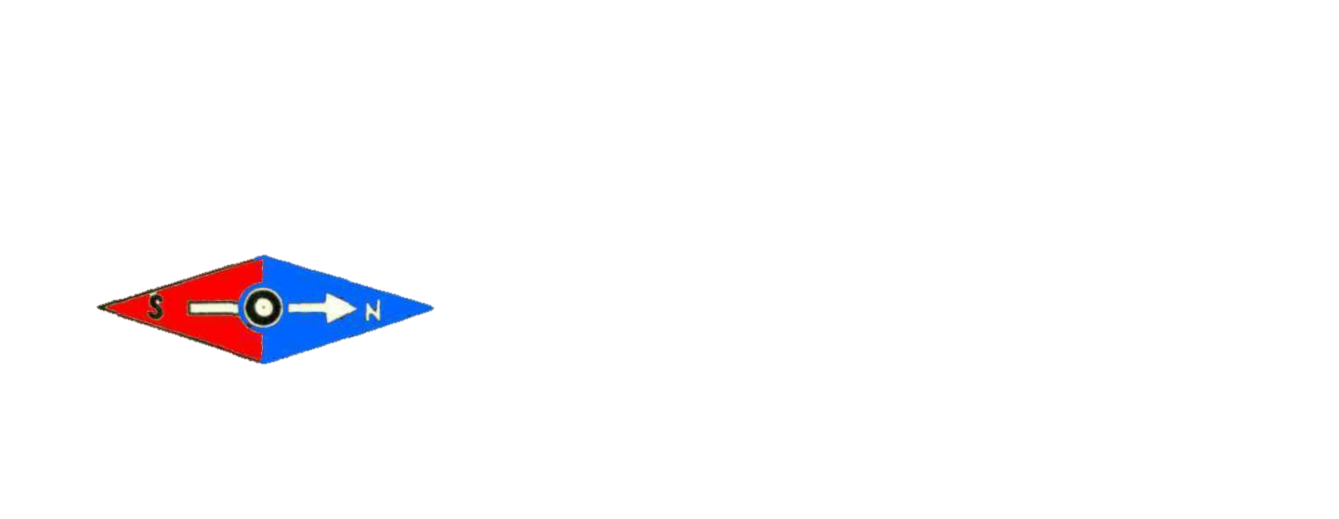 Задание № 5
В опыте Эрстеда было обнаружено
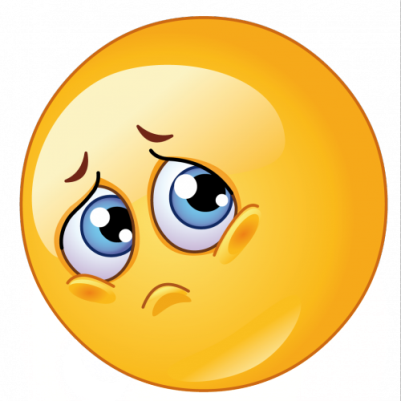 Отклонение магнитной стрелки при протекании электрического тока по проводу
Возникновение тока в замкнутой катушке при опускании в нее магнита
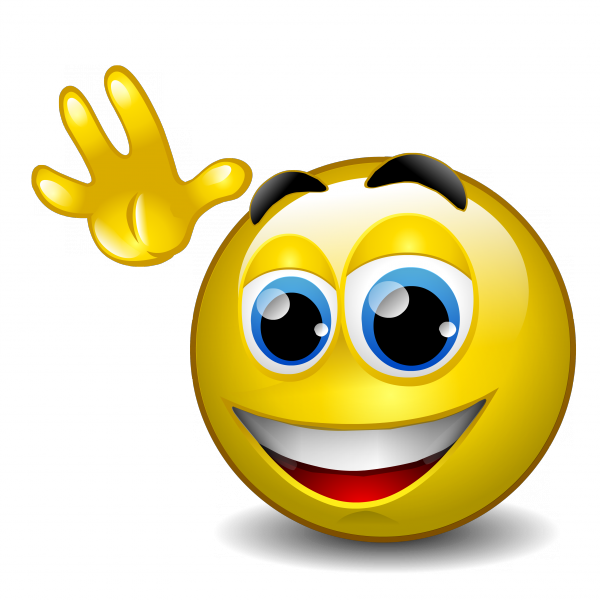 Взаимодействие параллельных проводников с током
Взаимодействие двух магнитных стрелок
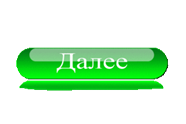 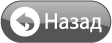 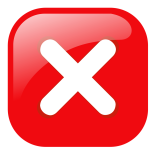 Задание № 6
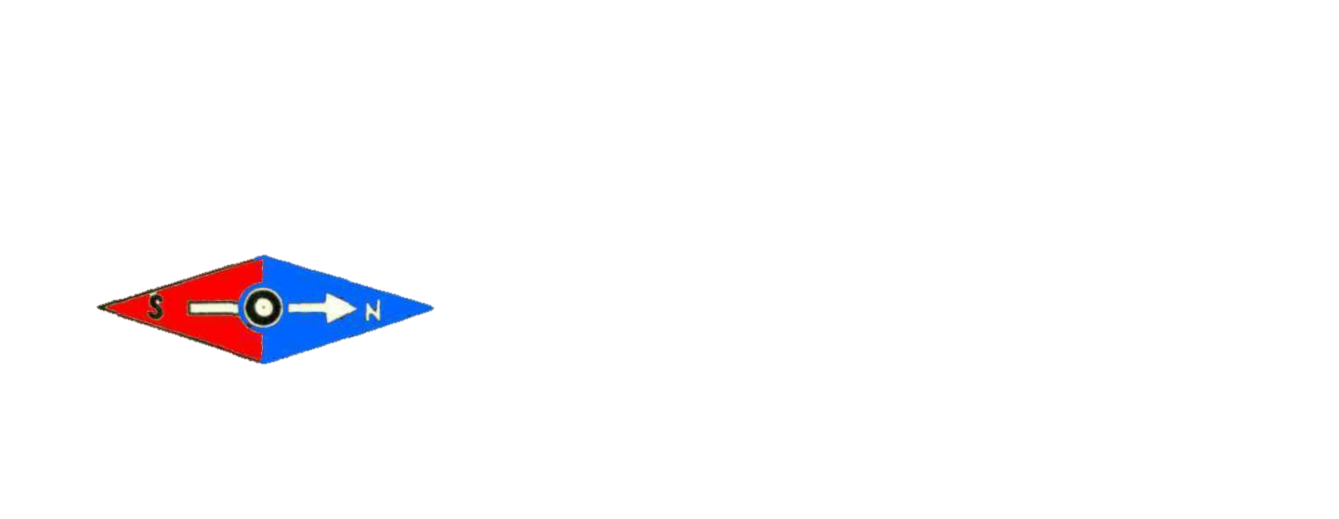 Линии магнитного поля - это
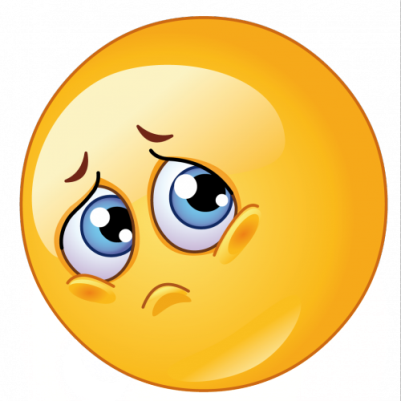 Линии, по которым летит отрицательный заряд, попадая в магнитное поле
Линии, совпадающие с формой магнита
Воображаемые линии, в каждой точке которых индукция магнитного поля направлена по касательной
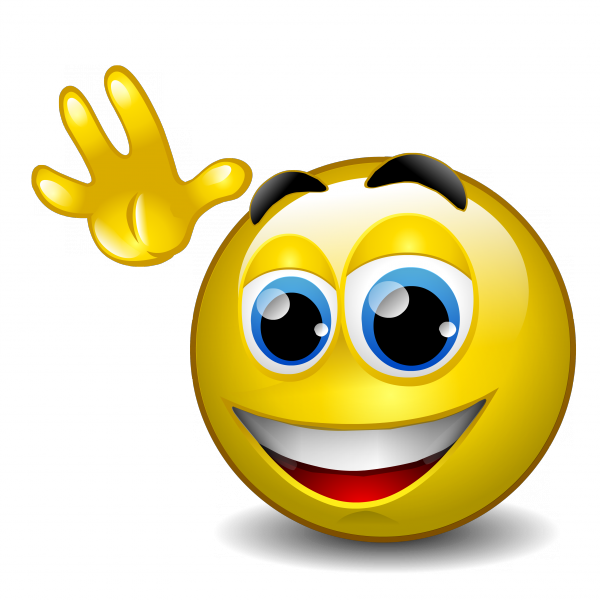 Линии, по которым летит положительный заряд, попадая в магнитное поле
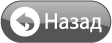 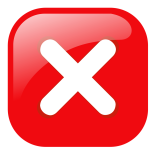 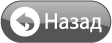 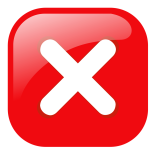 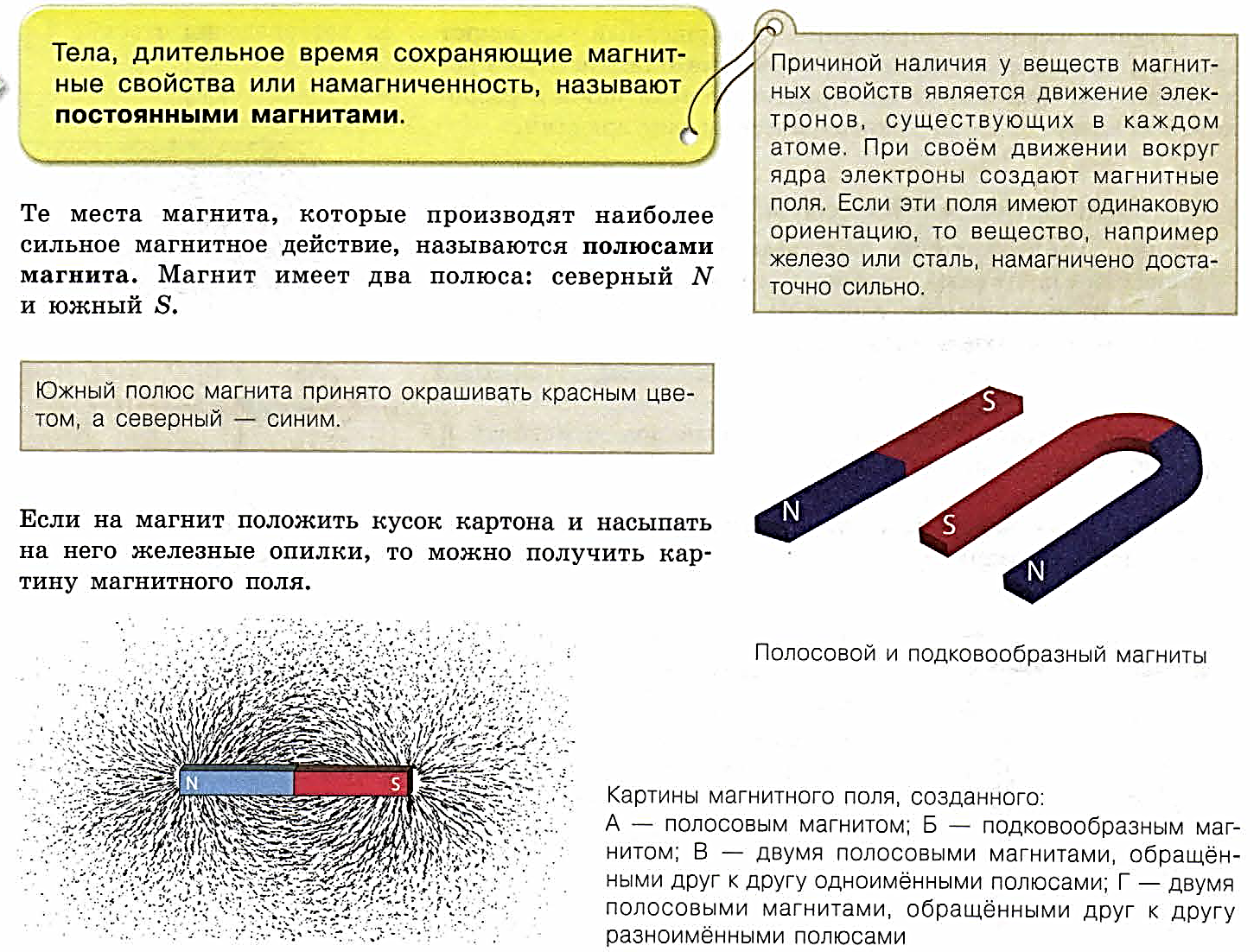 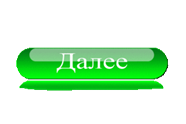 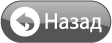 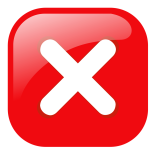 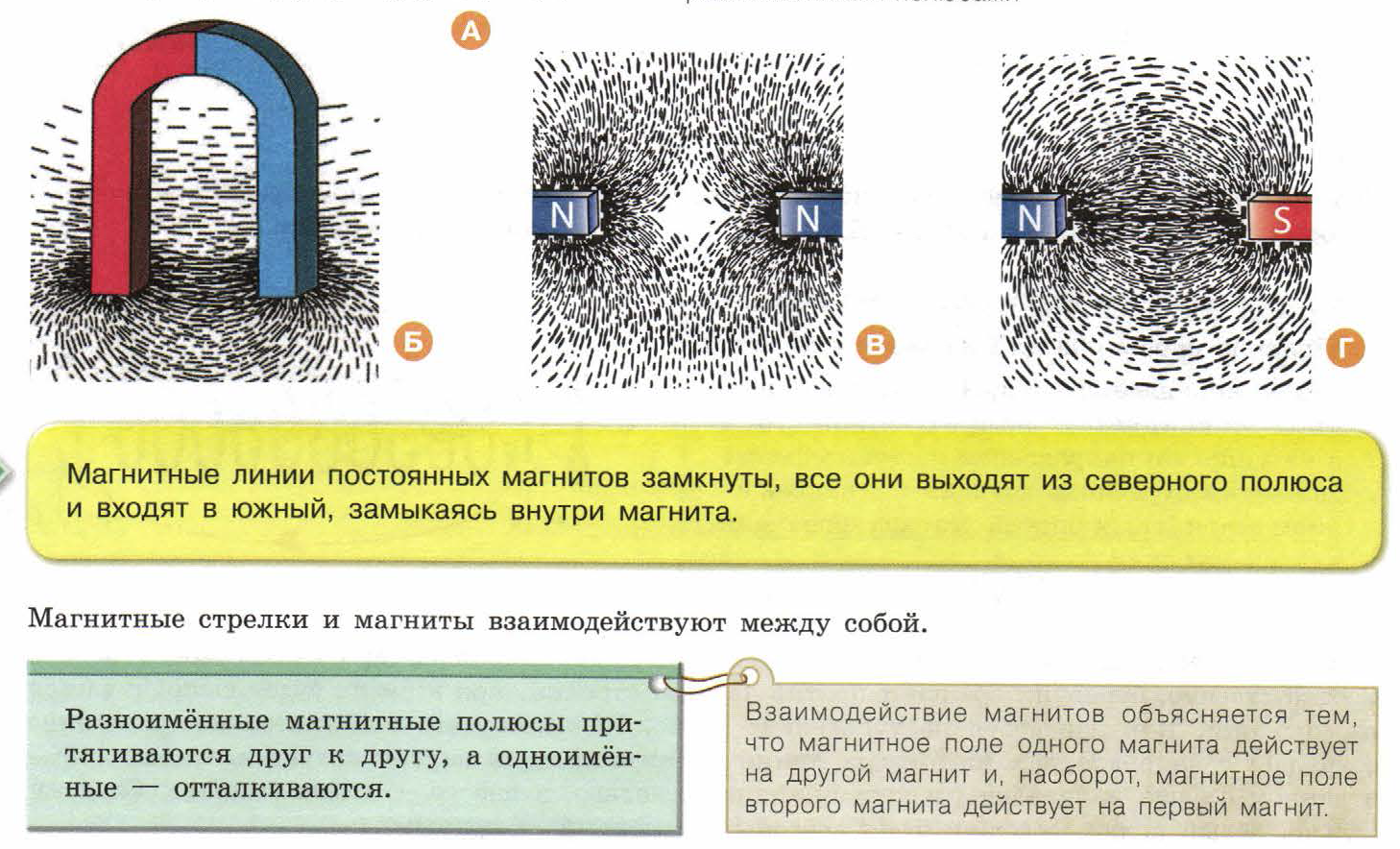 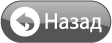 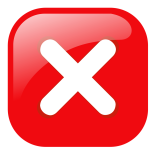 Задание № 1
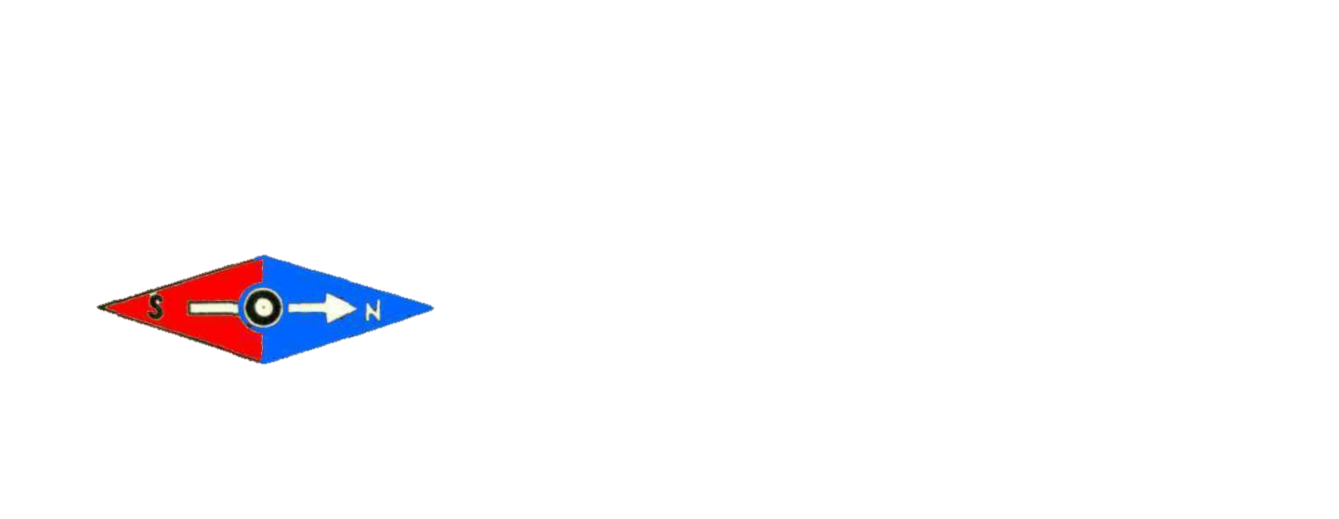 На каком рисунке правильно показаны силы взаимодействия двух магнитов?
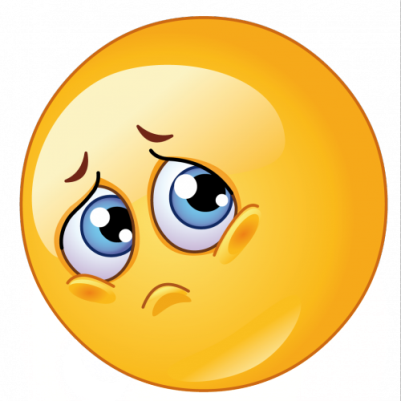 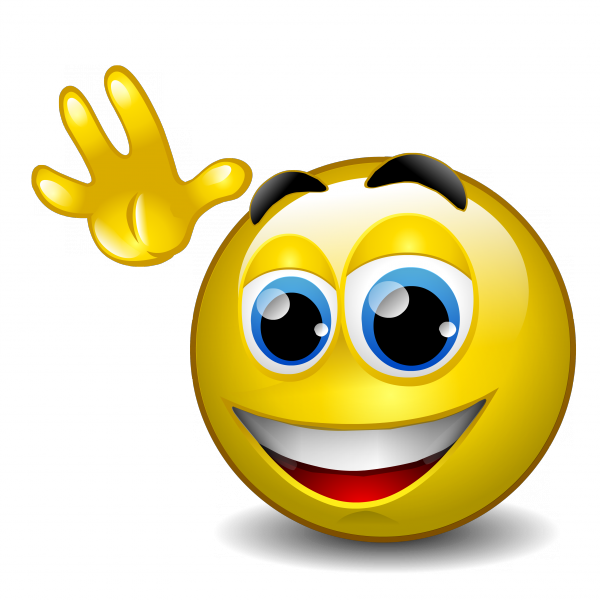 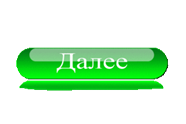 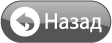 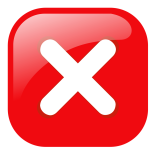 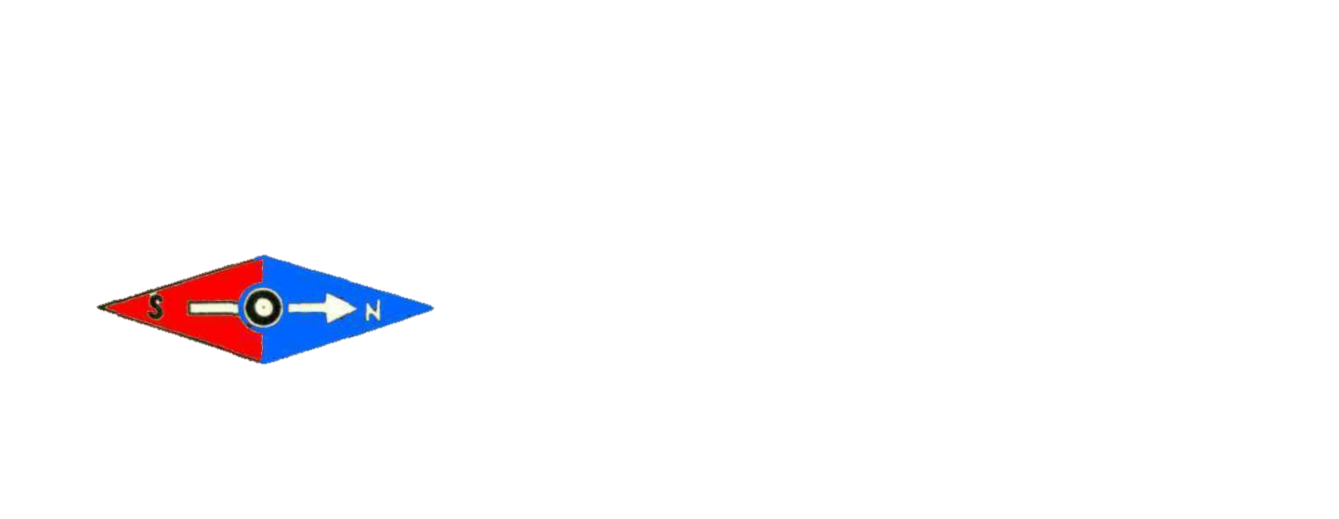 Задание № 2
К магнитной стрелке, которая может поворачиваться вокруг вертикальной оси, перпендикулярной плоскости чертежа, поднесли постоянный магнит. При этом стрелка
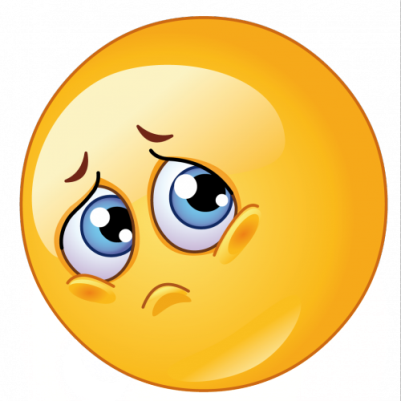 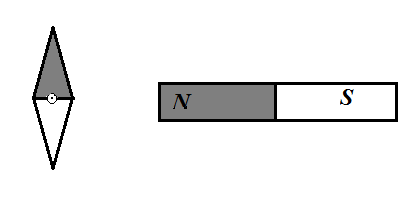 Повернется на 180°
Повернется на 90° по часовой стрелке
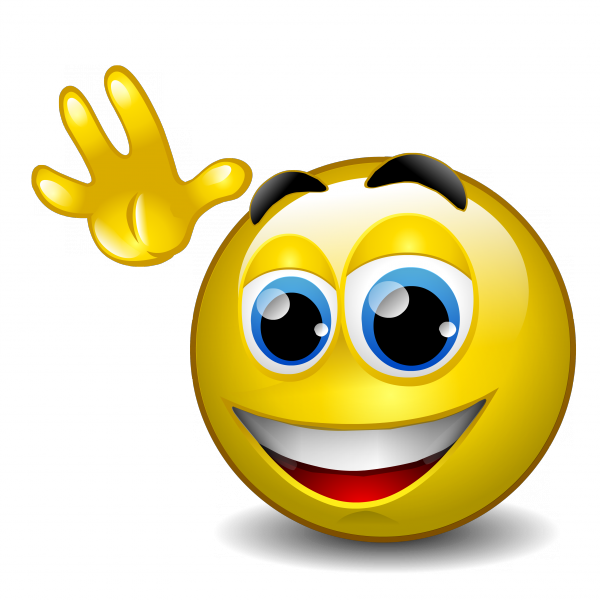 Повернется на 90° против часовой стрелки
Останется в прежнем положении
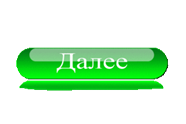 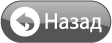 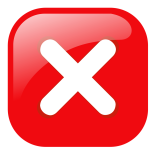 Задание № 3
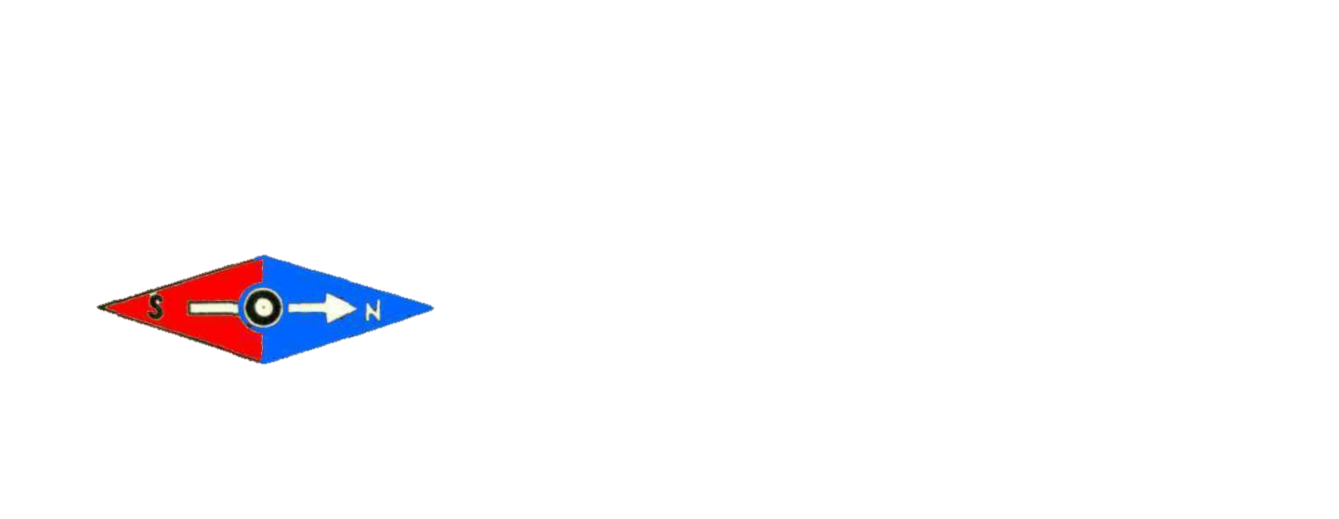 К магнитной стрелке, которая может поворачиваться вокруг вертикальной оси, перпендикулярной плоскости чертежа, поднесли постоянный магнит. При этом стрелка
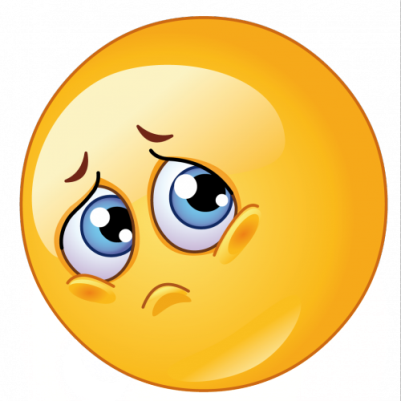 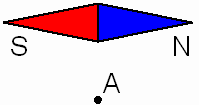 Повернется на 180°
Повернется на 90° по часовой стрелке
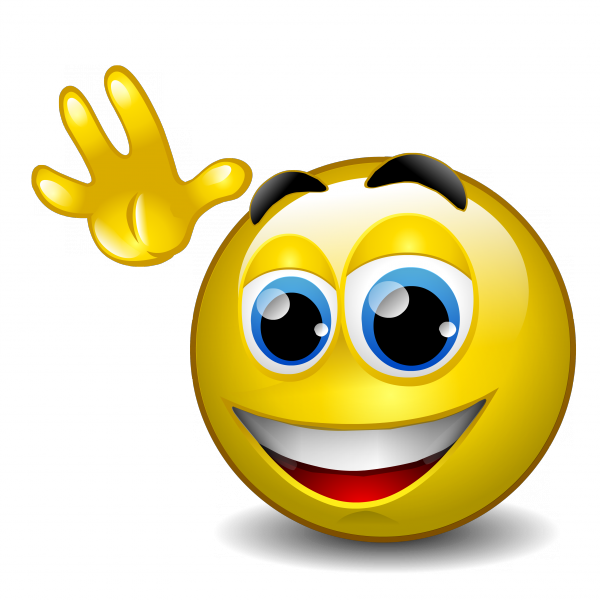 Повернется на 90° против часовой стрелки
Останется в прежнем положении
S
N
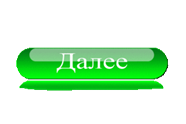 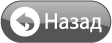 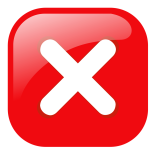 Задание № 4
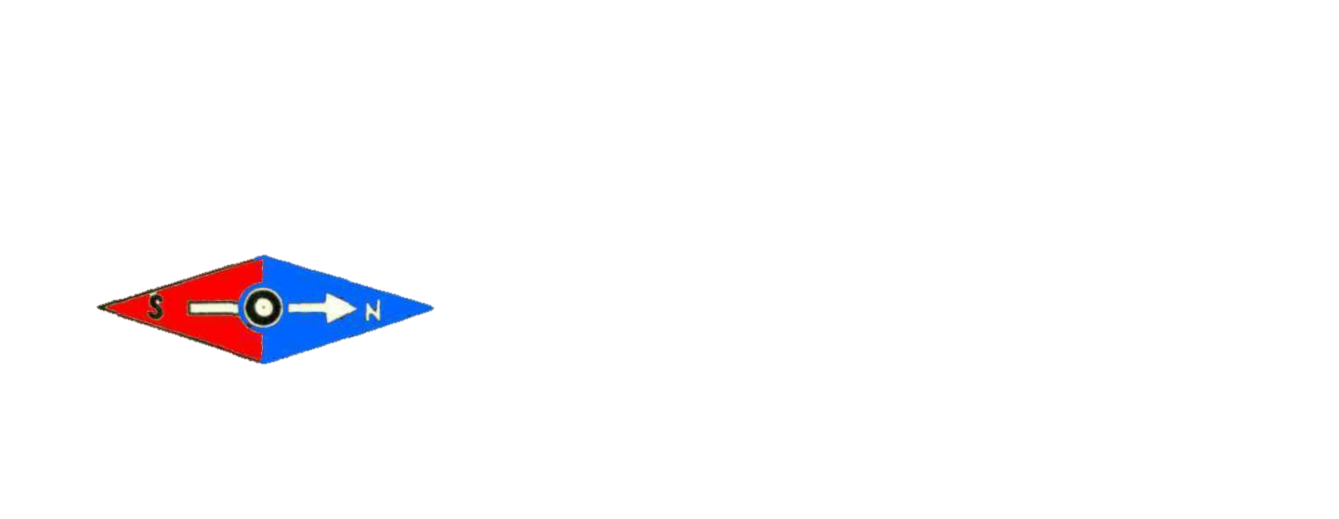 К магнитной стрелке, которая может поворачиваться вокруг вертикальной оси, перпендикулярной плоскости чертежа, поднесли постоянный магнит. При этом стрелка
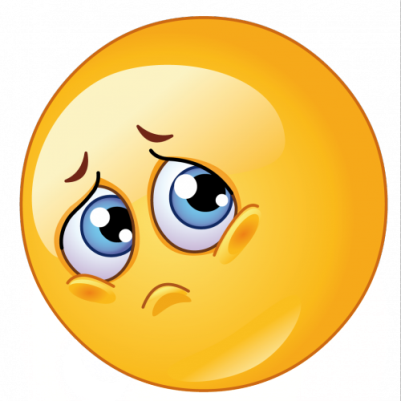 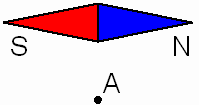 Повернется на 180°
Повернется на 90° по часовой стрелке
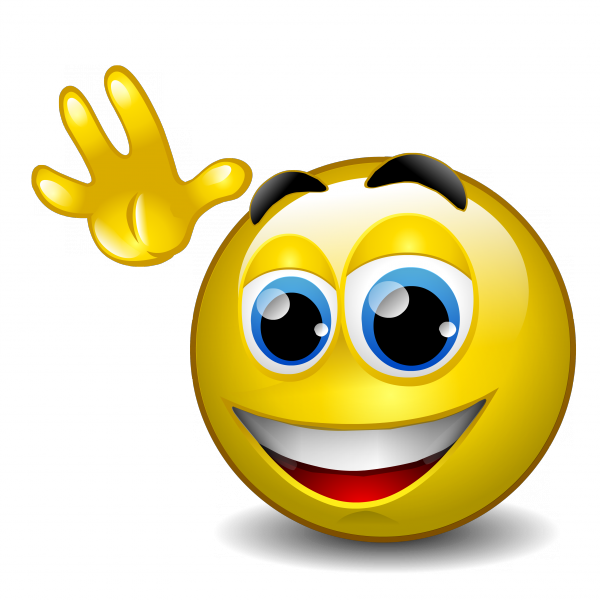 Повернется на 90° против часовой стрелки
Останется в прежнем положении
S
N
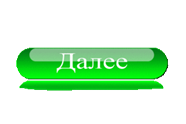 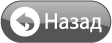 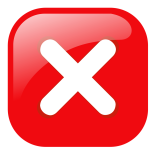 Задание № 5
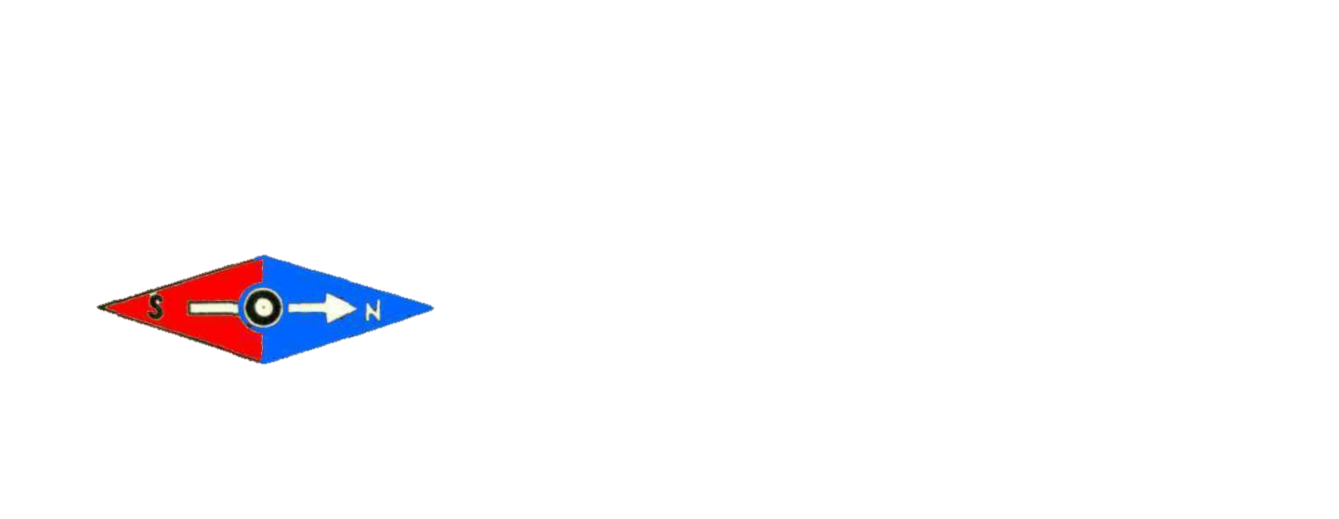 К магнитной стрелке, которая может поворачиваться вокруг вертикальной оси, перпендикулярной плоскости чертежа, поднесли постоянный магнит. При этом стрелка
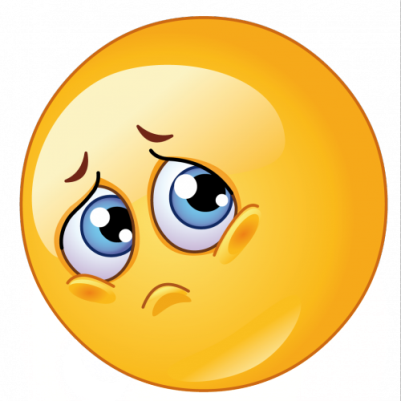 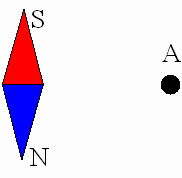 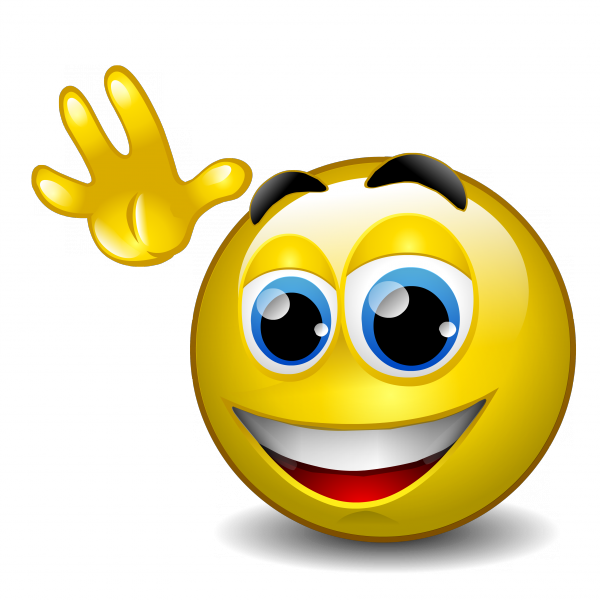 Повернется на 180°
Повернется на 90° по часовой стрелке
S
N
Повернется на 90° против часовой стрелки
Останется в прежнем положении
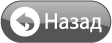 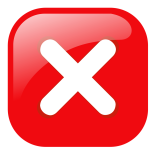 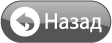 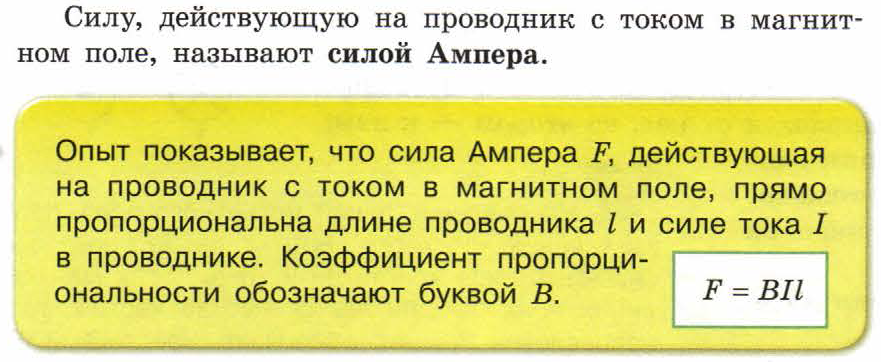 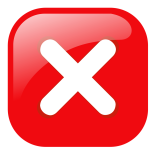 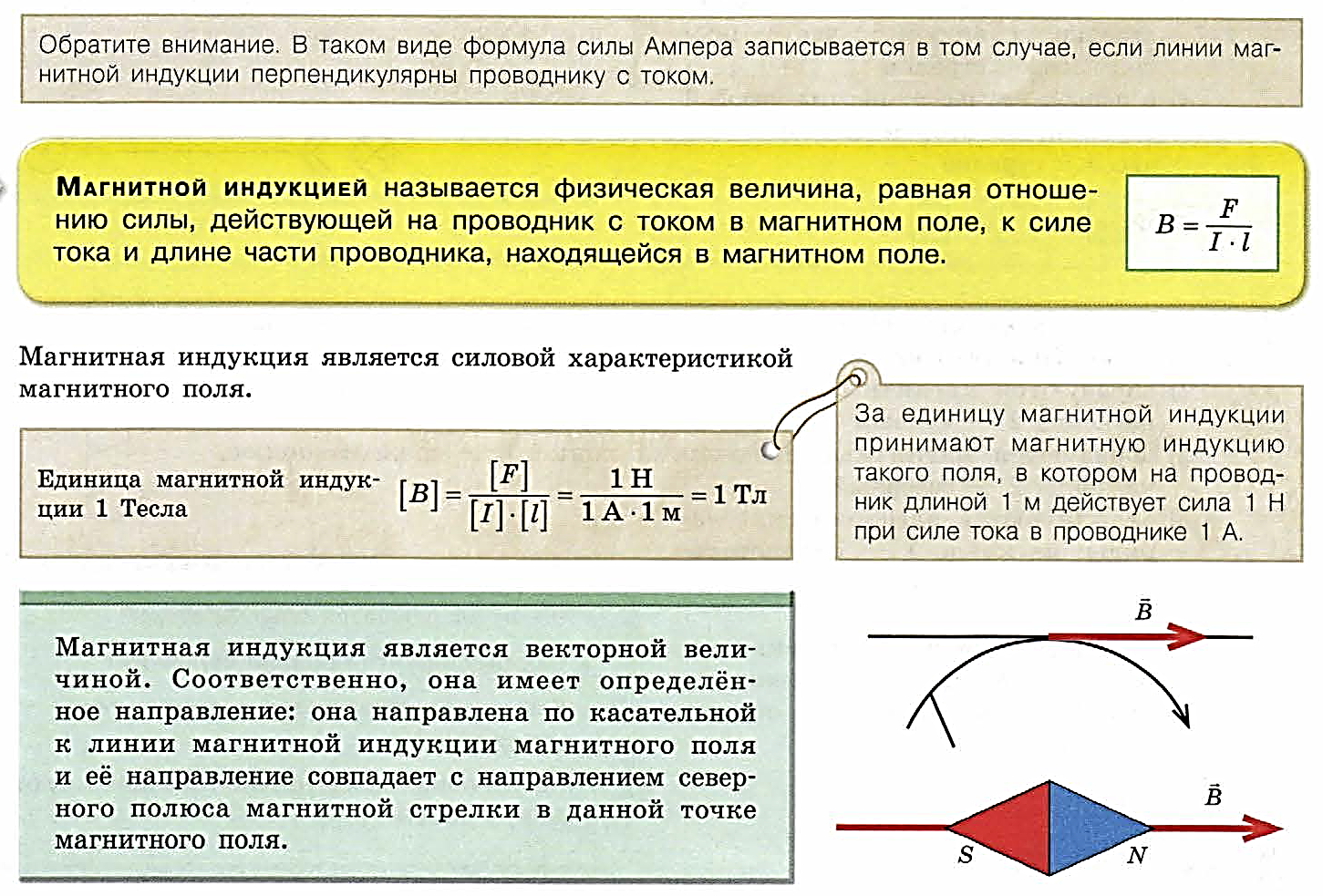 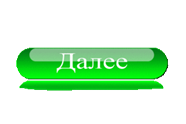 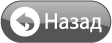 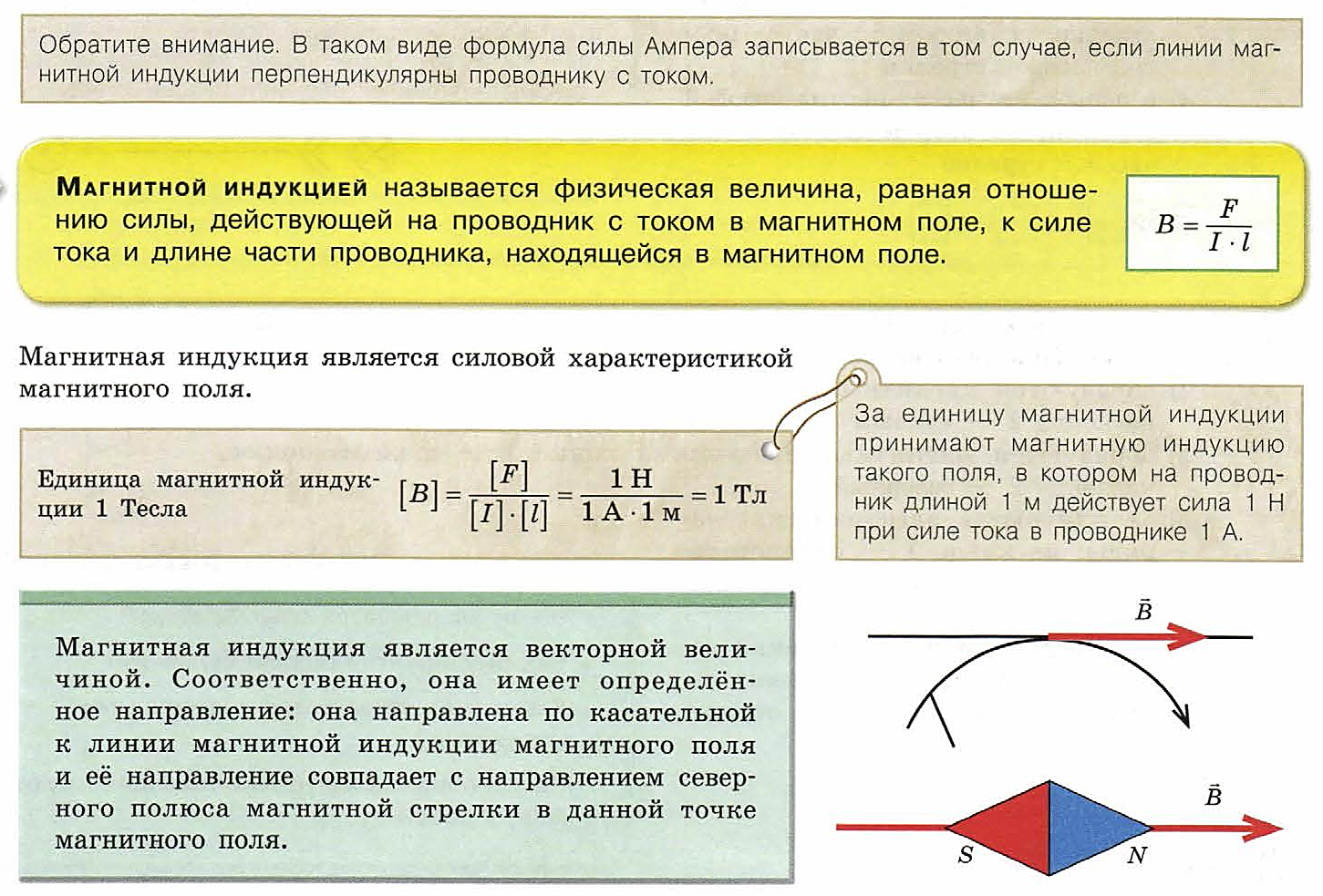 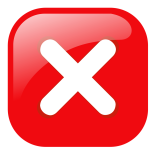 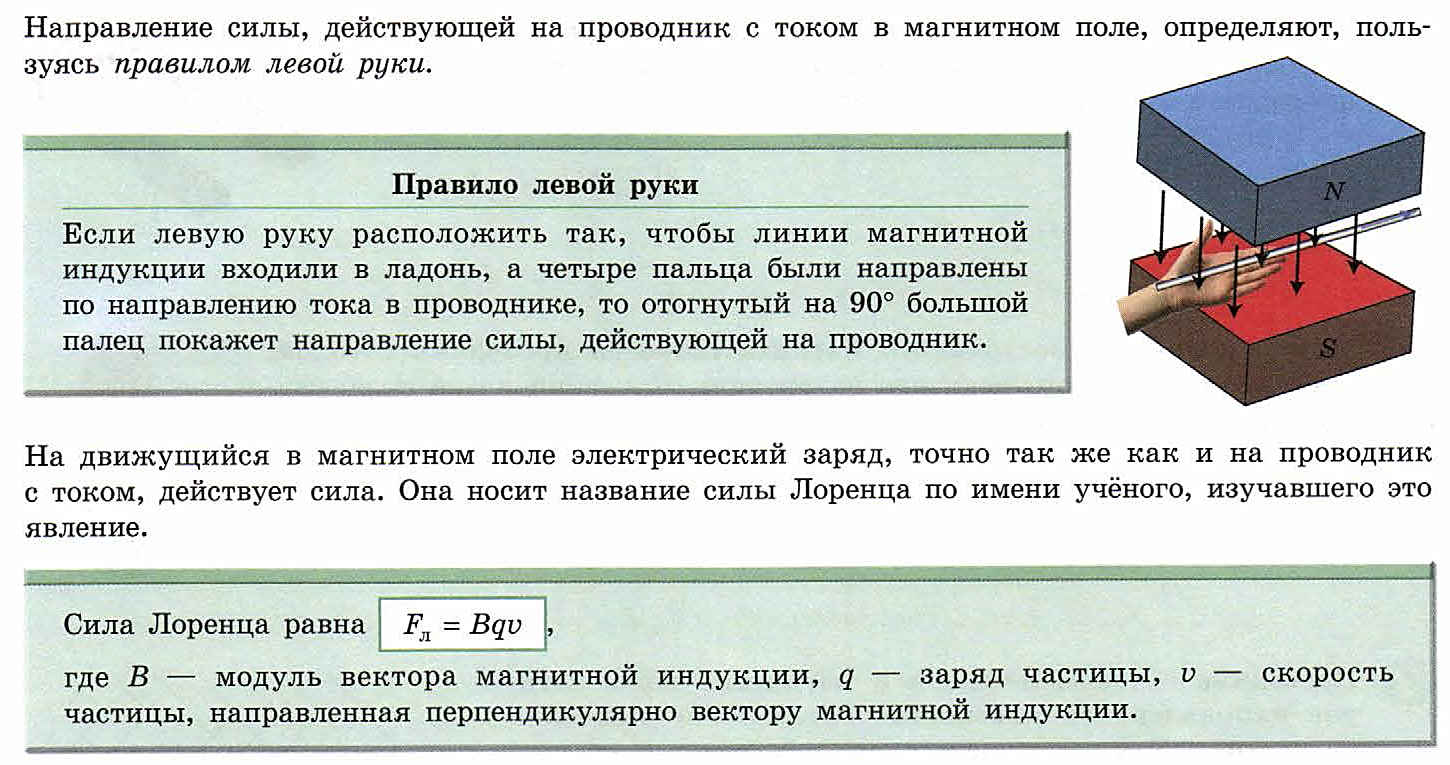 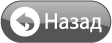 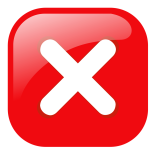 Задание № 1
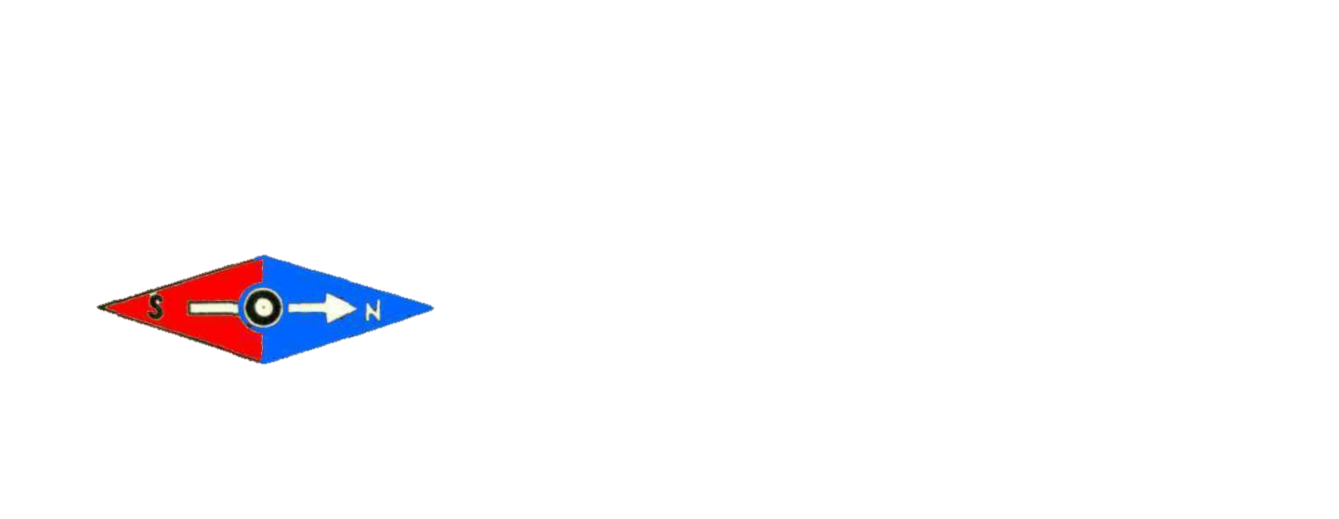 Между полюсами постоянного магнита помещен проводник с током, направление которого показано на рисунке. Как направлена сила, действующая на проводник с током?
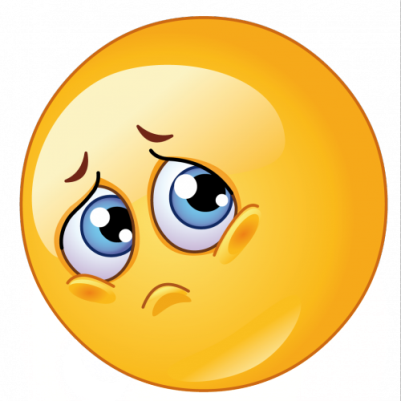 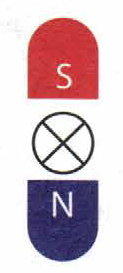 Вверх
Вниз
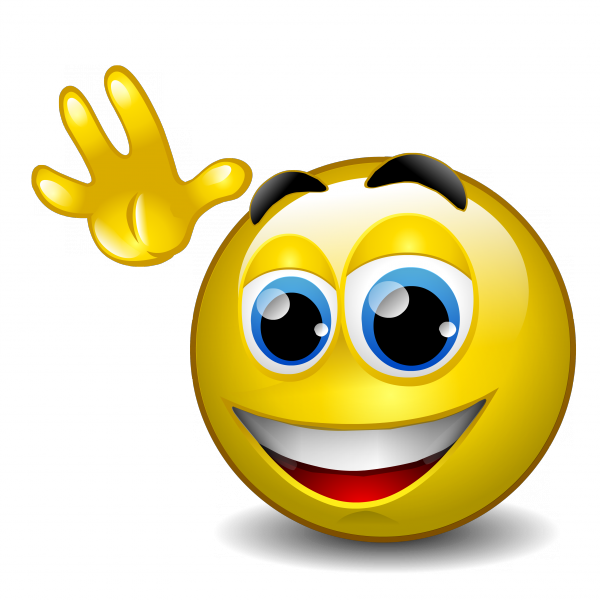 Вправо
Влево
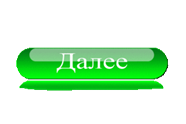 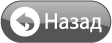 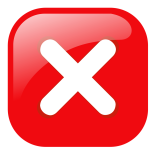 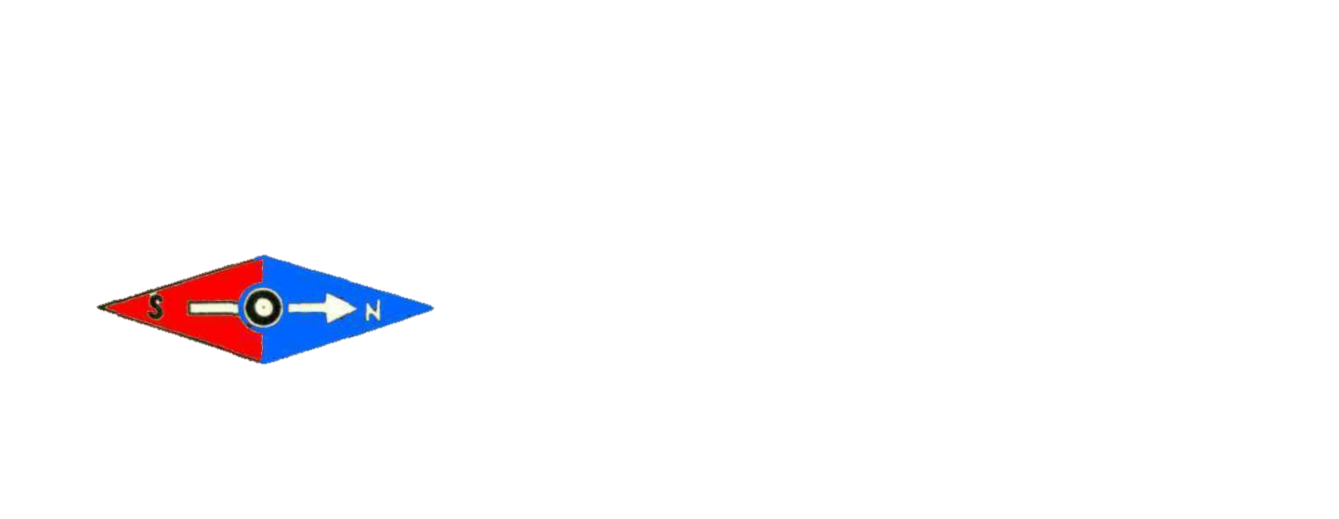 Задание № 2
Проводник с током помещен в магнитное поле, которое направлено за плоскость чертежа, как показано на рисунке. Как направлена сила, действующая на проводник?
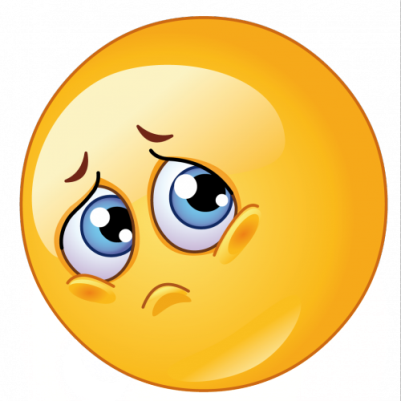 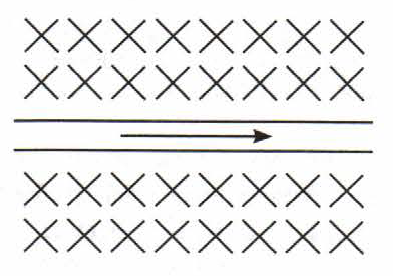 Вверх
Вниз
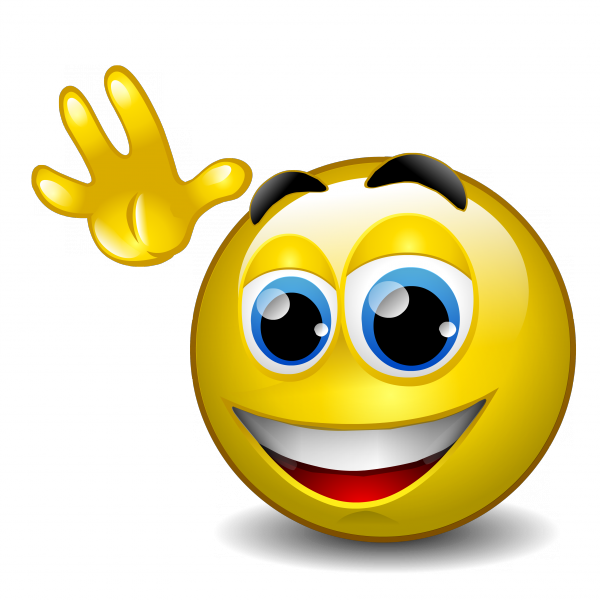 За плоскость чертежа
Из-за плоскости чертежа
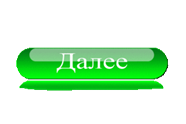 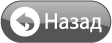 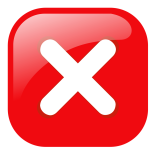 Задание № 3
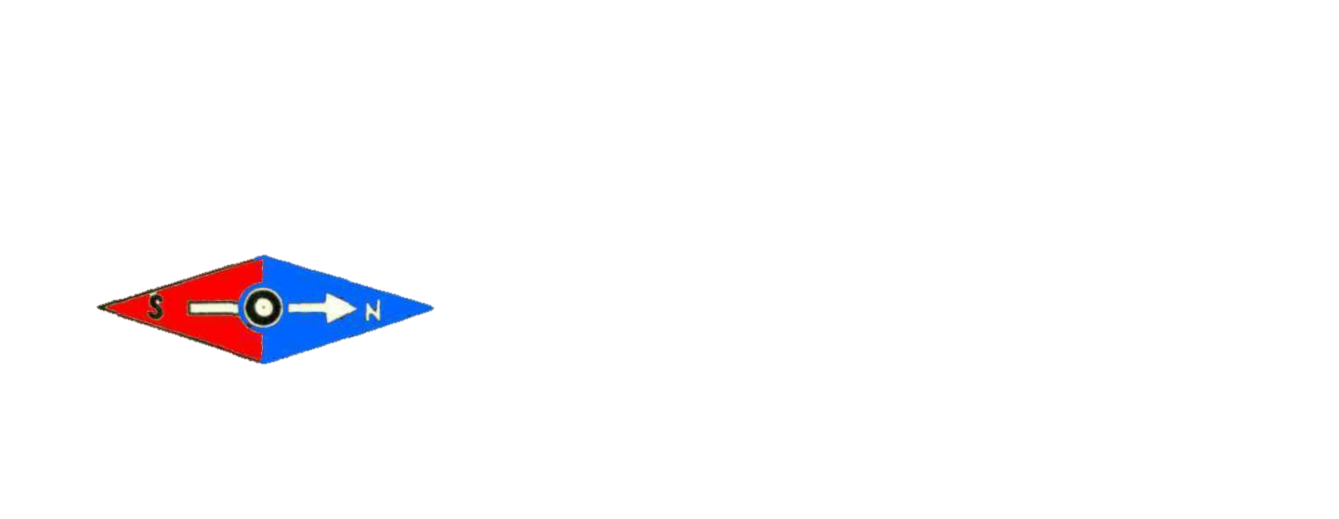 Протон влетает в магнитное поле, образованное постоянными магнитами, как показано на рисунке. Как направлена сила Лоренца, действующая на протон?
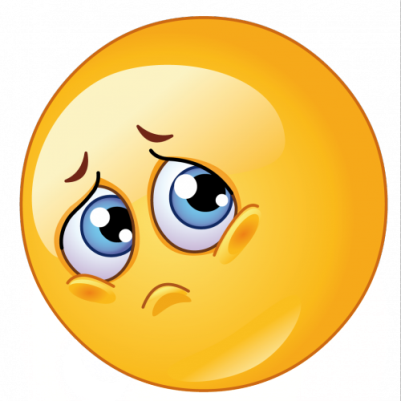 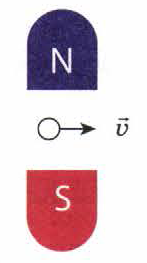 Вверх
Вниз
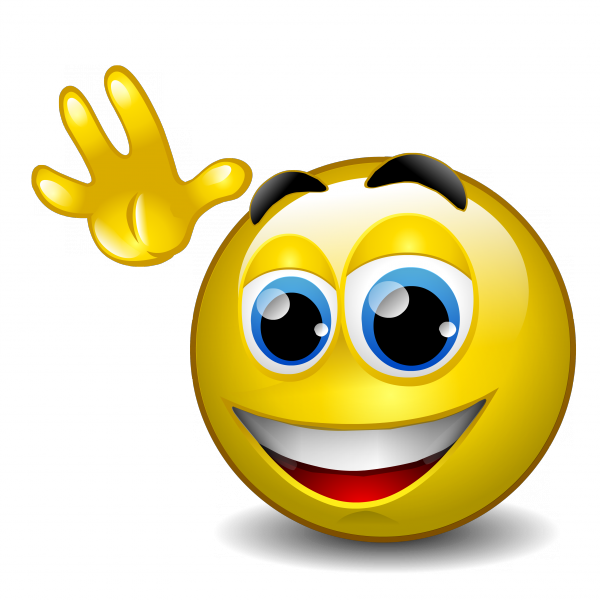 За плоскость чертежа 
(от нас)
Из-за плоскости чертежа
(на нас)
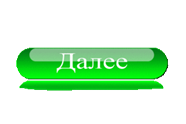 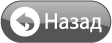 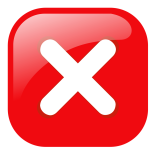 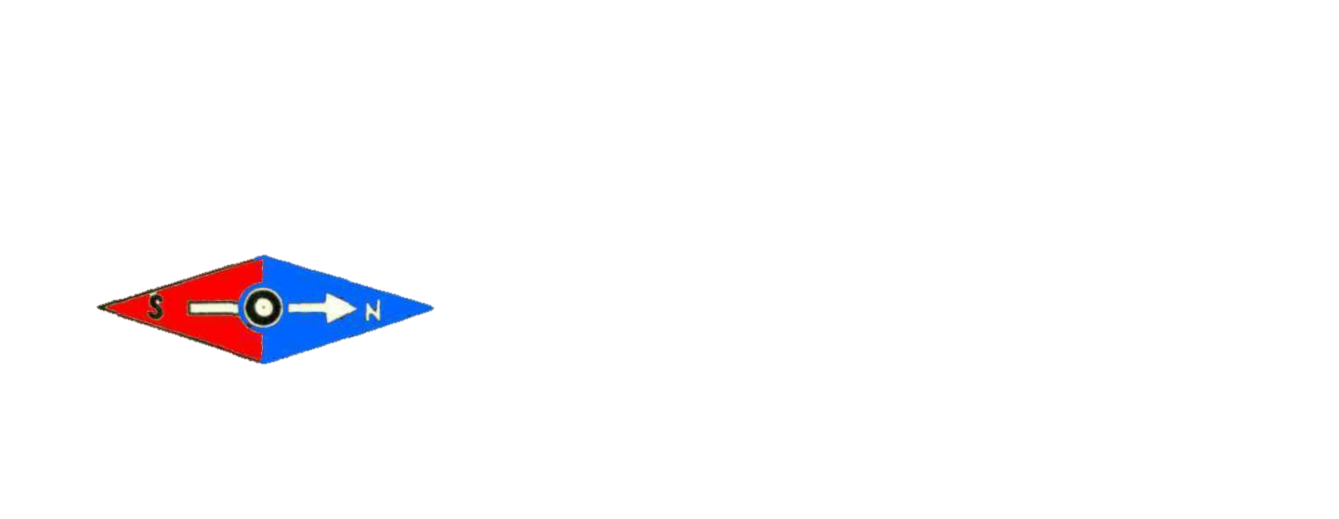 Задание № 4
На рисунке показана сила, действующая на проводник с током в магнитном поле. Ток в проводнике направлен за плоскость чертежа. Как направлен вектор магнитной индукции магнитного поля?
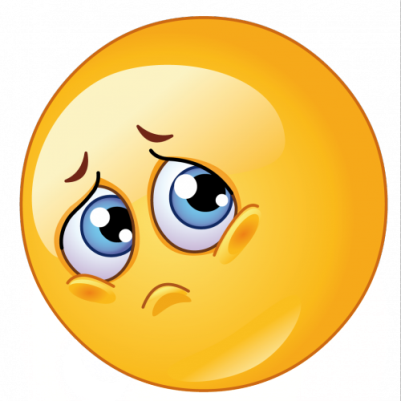 Вправо
Вверх
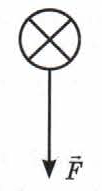 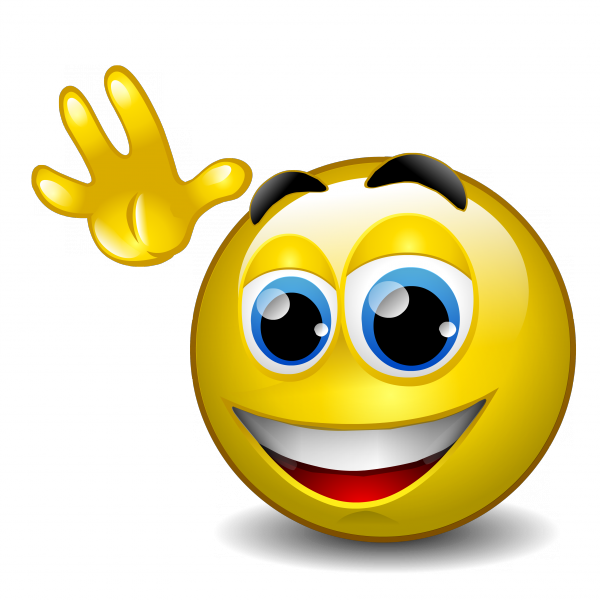 Вниз
Влево
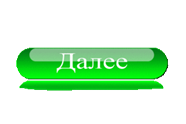 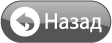 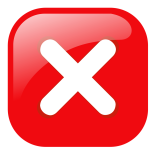 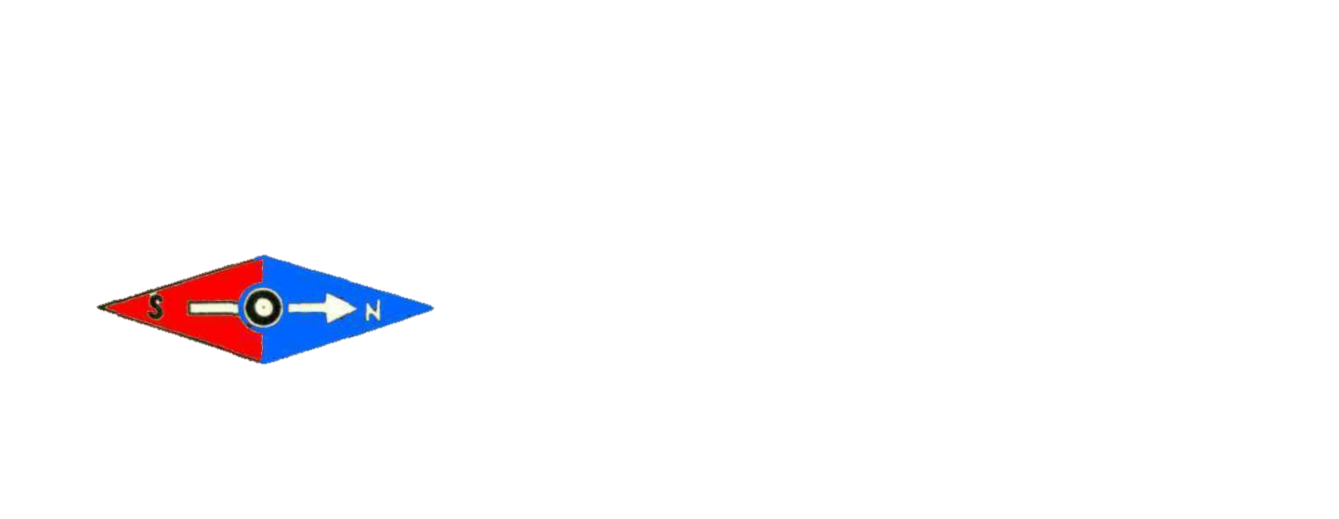 Задание № 5
Электрон влетает в магнитное поле со скоростью, направленной вертикально вверх, как показано на рисунке. Куда направлен вектор магнитной индукции магнитного поля, если сила Лоренца, действующая на электрон, направлена горизонтально?
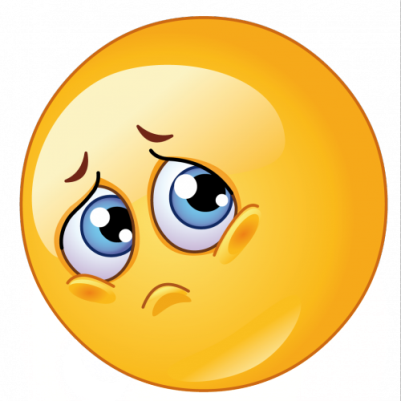 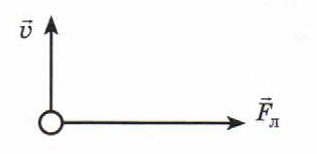 Вправо
Влево
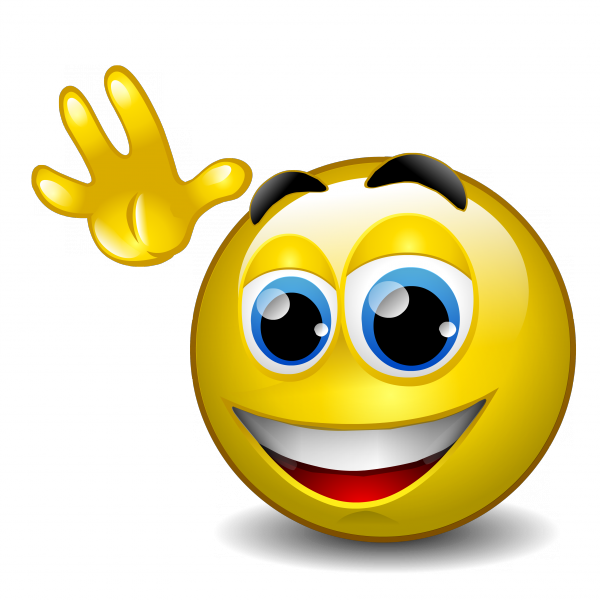 За плоскость чертежа
Из-за плоскости чертежа
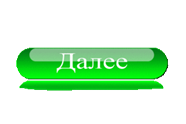 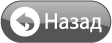 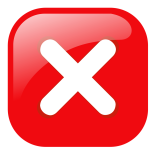 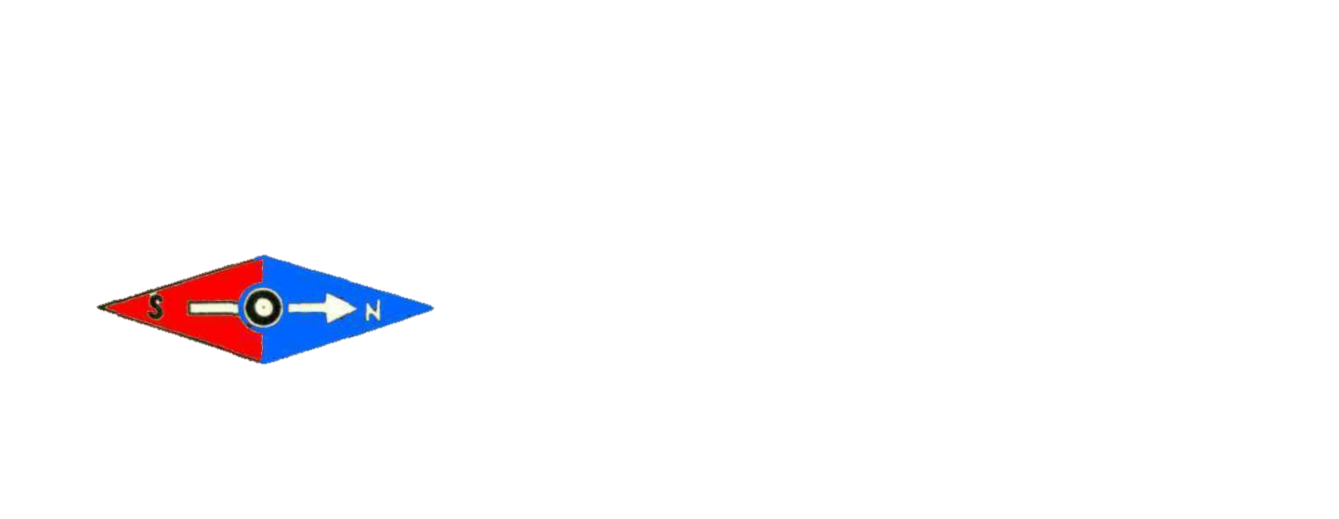 Задание № 6
Между полюсами постоянного магнита помещен проводник с током, направление которого показано на рисунке. Как направлена сила, действующая на проводник с током?
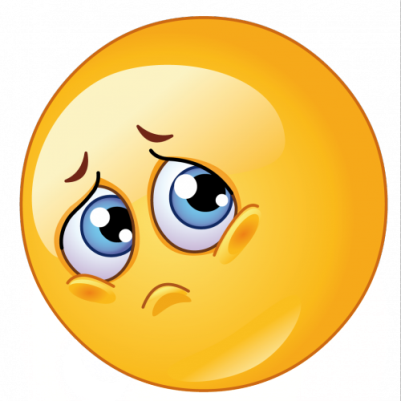 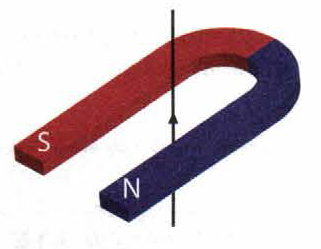 Влево
Вниз
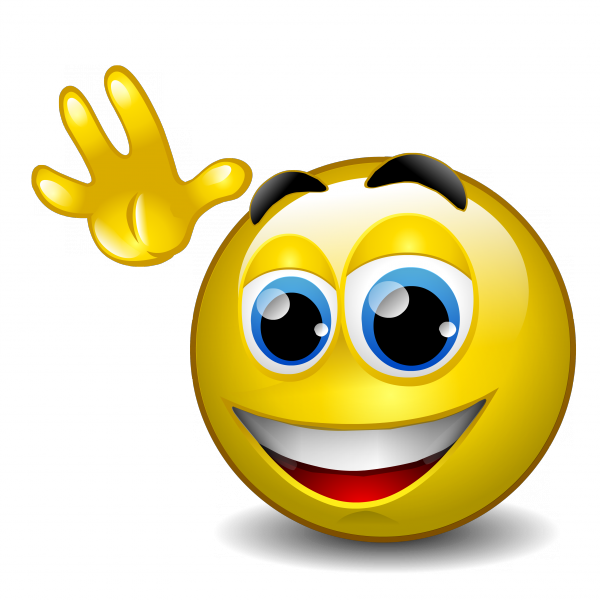 Вправо
Вверх
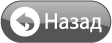 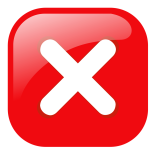 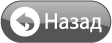 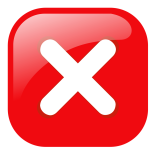 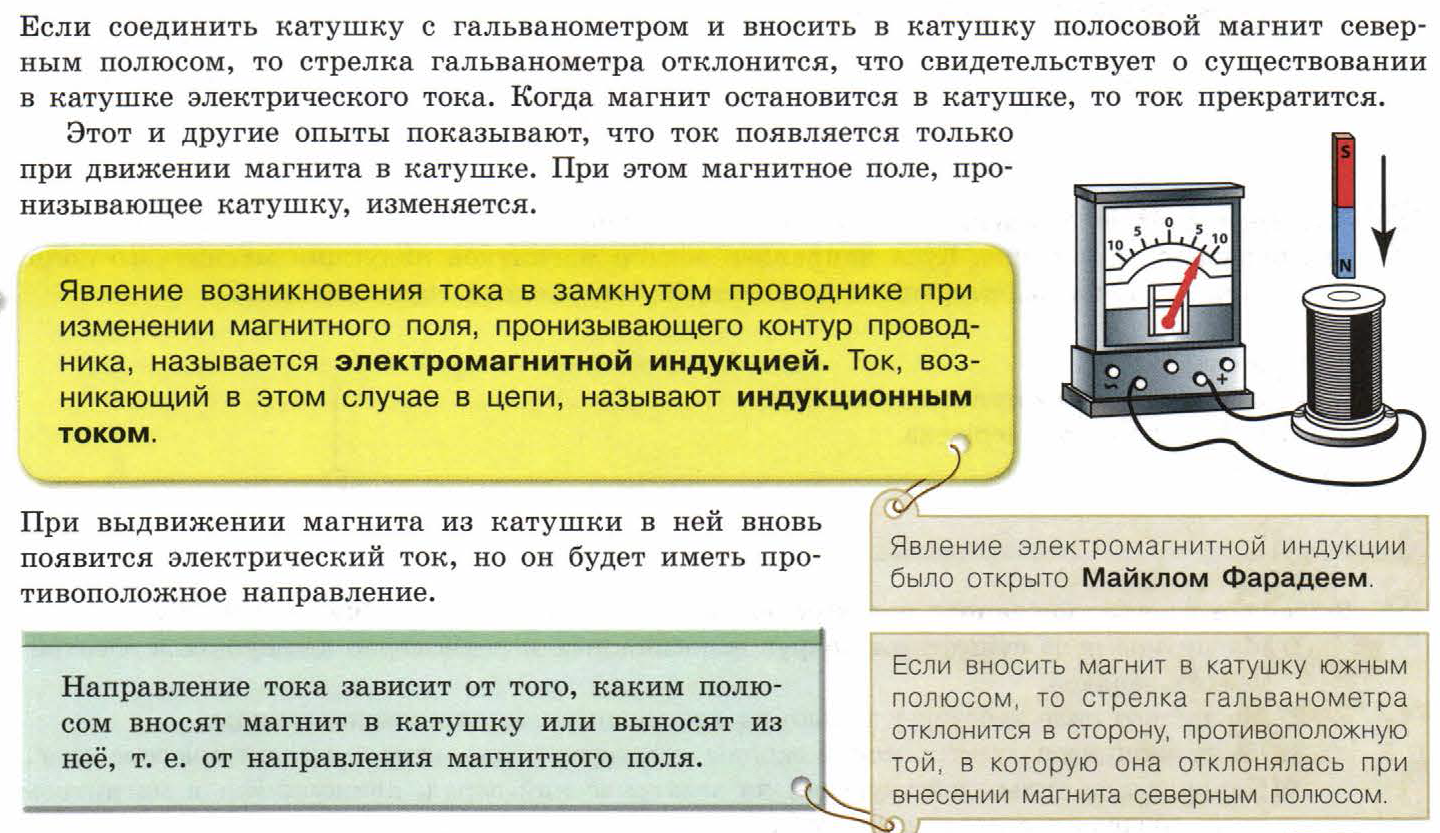 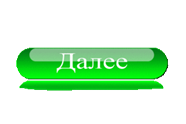 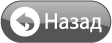 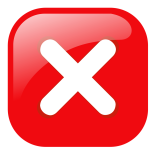 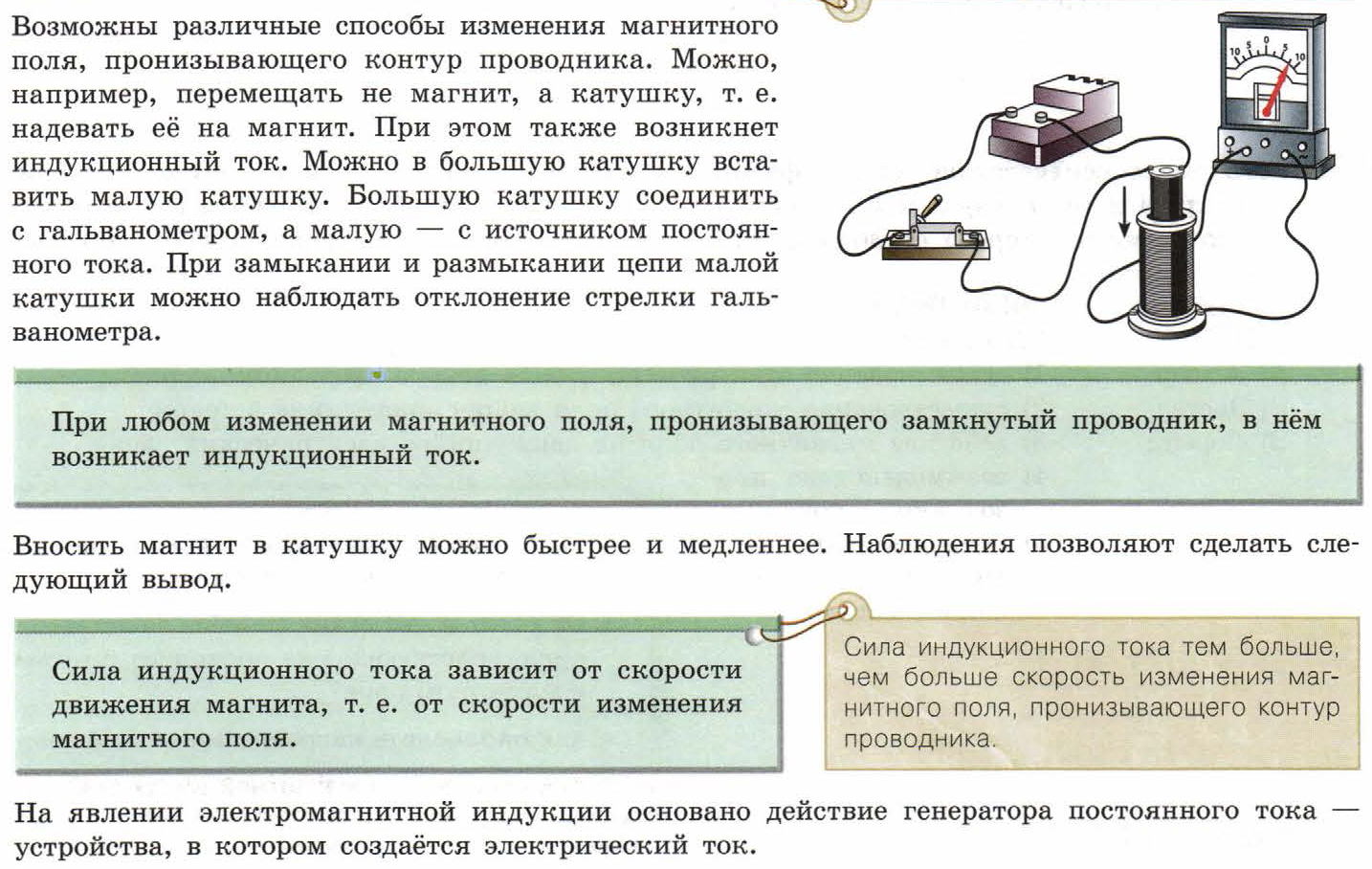 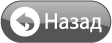 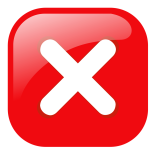 Задание № 1
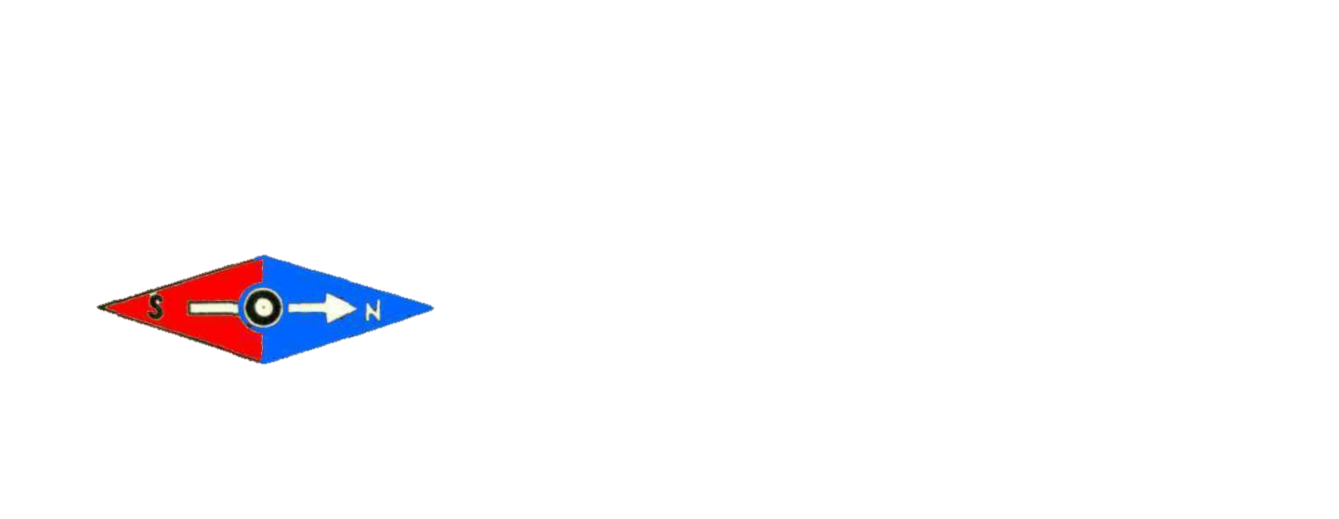 В катушку, соединенную с гальванометром, вносят магнит. Индукционный ток в катушке возникает в то время, когда магнит
А. перемещается в катушке
Б. покоится в катушке
Выберите правильный ответ
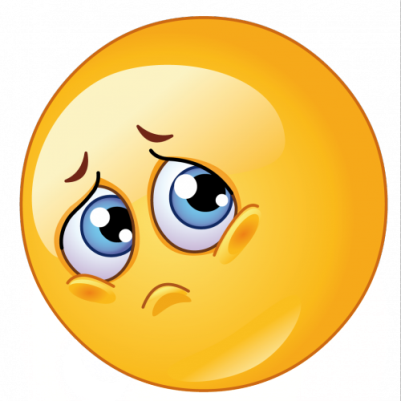 Только А
Ни А, ни Б
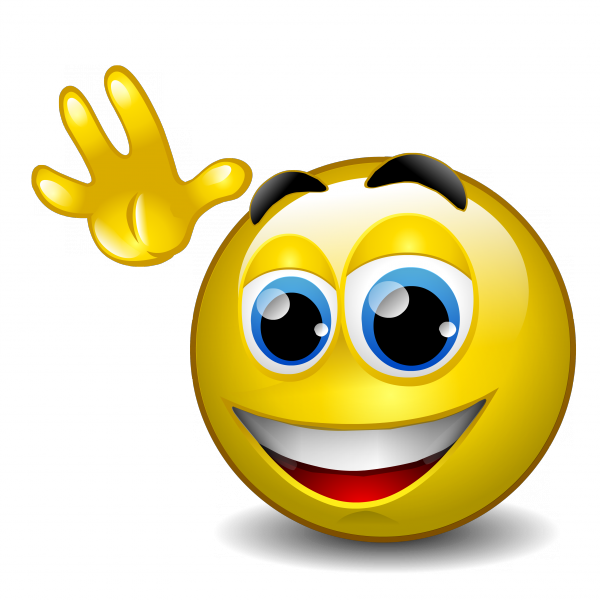 Только Б
И А, и Б
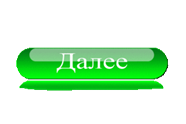 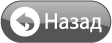 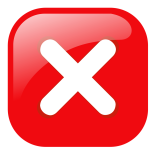 Задание № 2
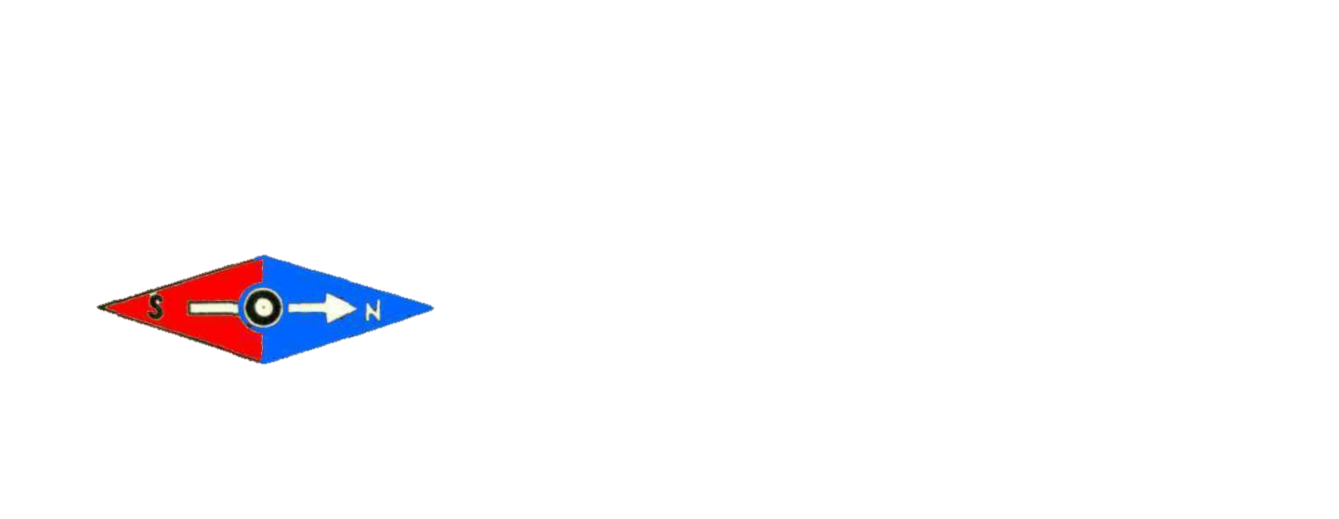 В однородном магнитном поле, направление вектора магнитной индукции которого показано на рисунке, катушка перемещается сначала вертикально вверх, а затем вдоль линий магнитной индукции. Индукционный ток  в катушке возникает в то время, когда катушка
А. перемещается вертикально вверх
Б. движется вдоль линий магнитной индукции
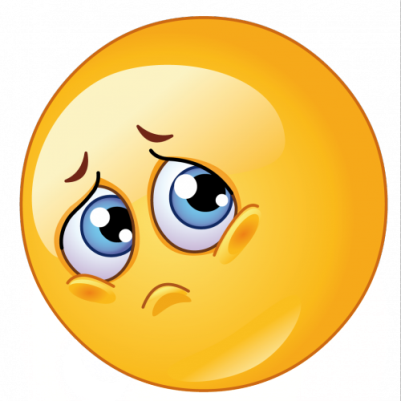 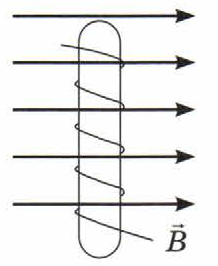 Только А
И А, и Б
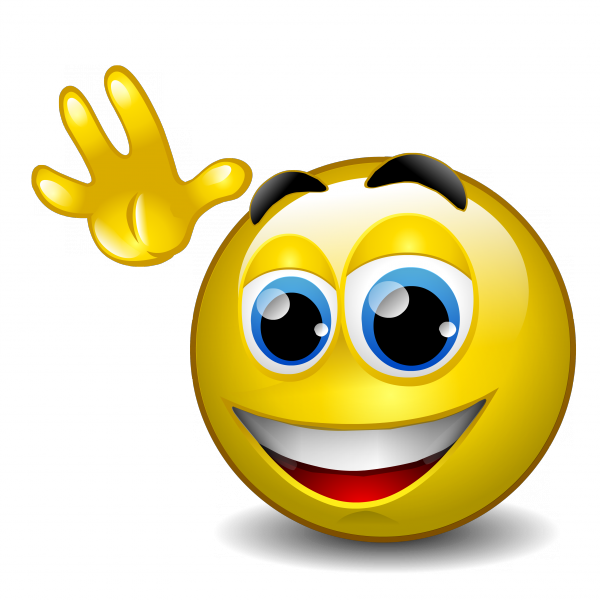 Только Б
Ни А, ни Б
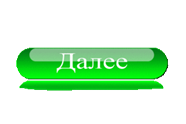 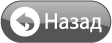 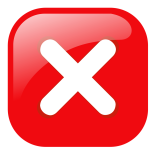 Задание № 3
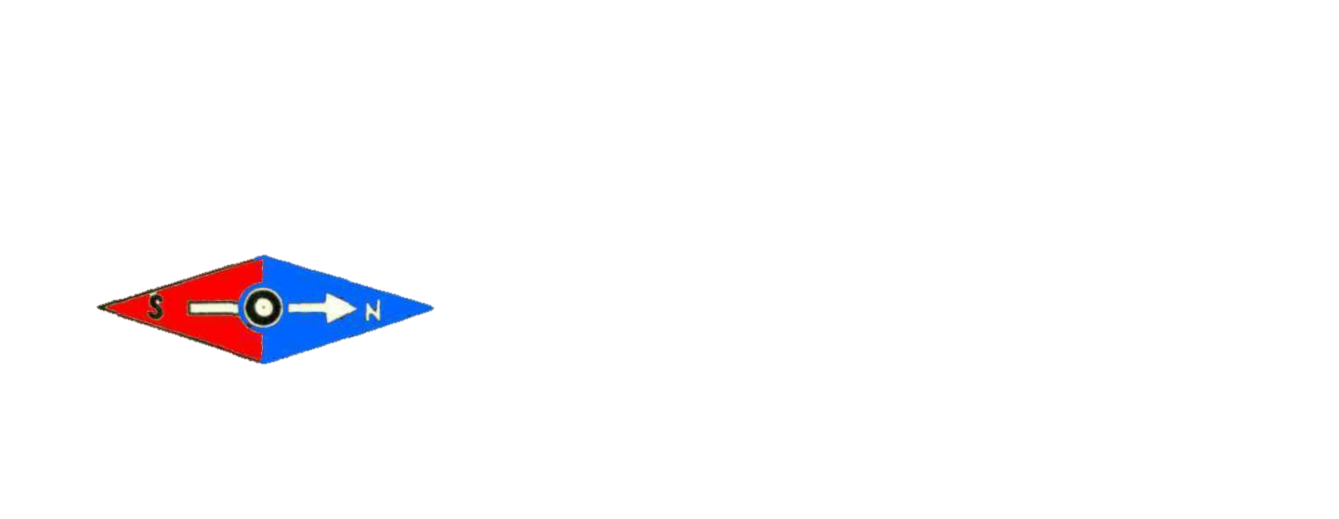 Две одинаковые катушки замкнуты на гальванометры. В катушку А вносят полосовой магнит, а в катушке Б покоится внесенный в нее другой такой же магнит. В какой катушке гальванометр зафиксирует индукционный ток?
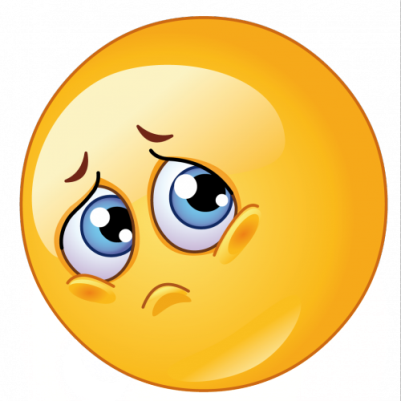 Только в катушке А
В обеих катушках
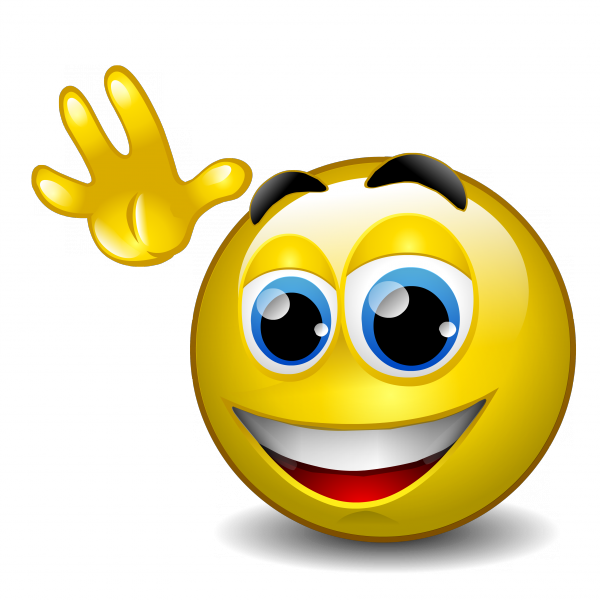 Только в катушке Б
Ни в одной из катушек
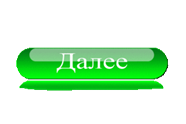 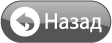 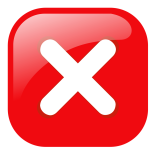 Задание № 4
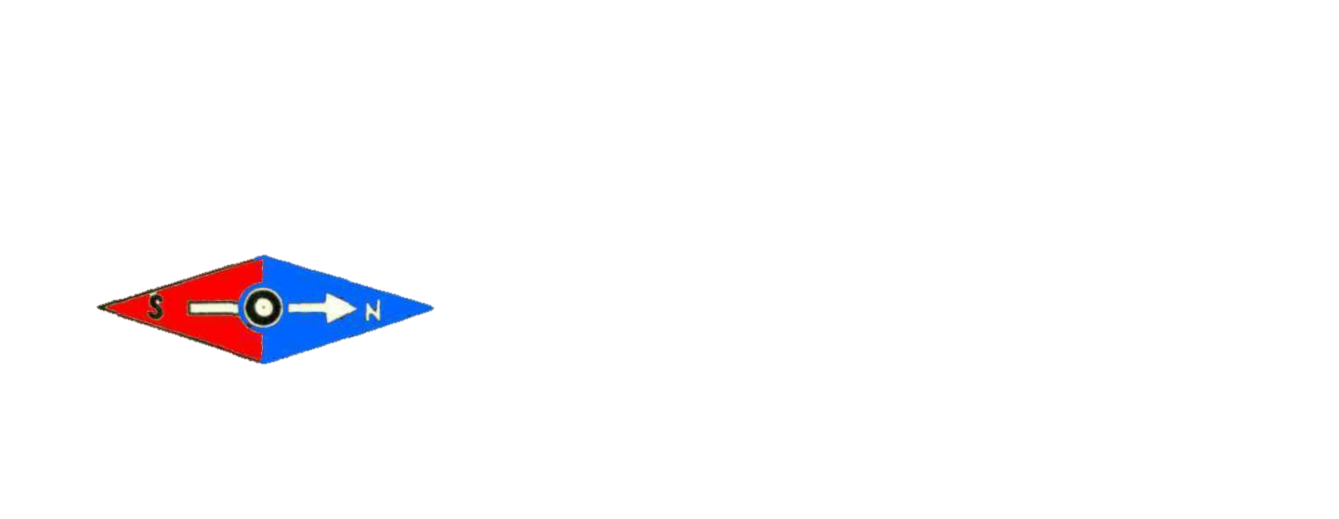 Внутри катушки, соединенной с гальванометром, находится малая катушка, подключенная к источнику постоянного тока. В каком случае гальванометр зафиксирует индукционный ток?
А. Малую катушку перемещают по отношению к большой.
Б. В малой катушке выключают электрический ток.
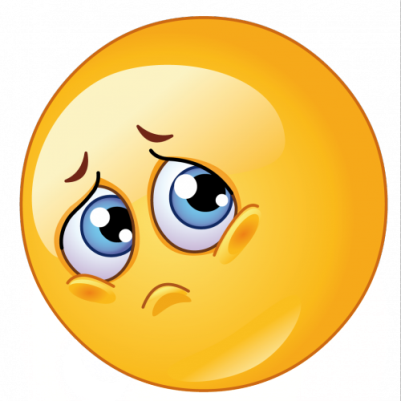 Только в малой катушке
В обеих катушках
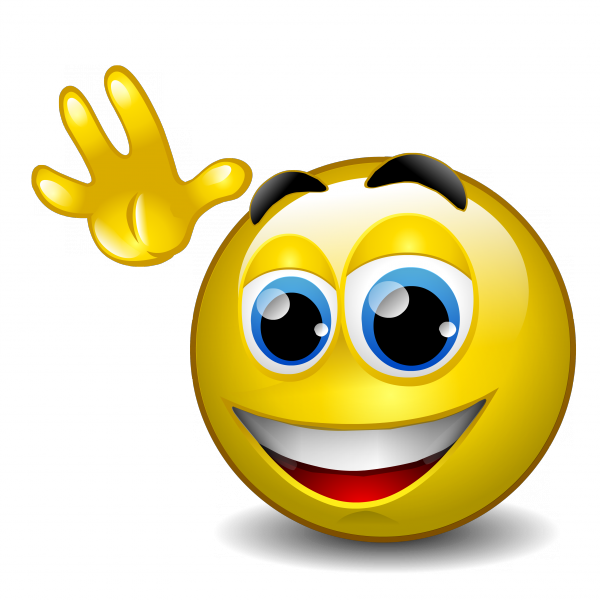 Только в большой катушке
Ни в одной из катушек
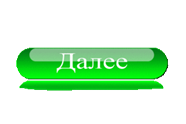 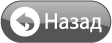 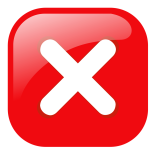 Задание № 5
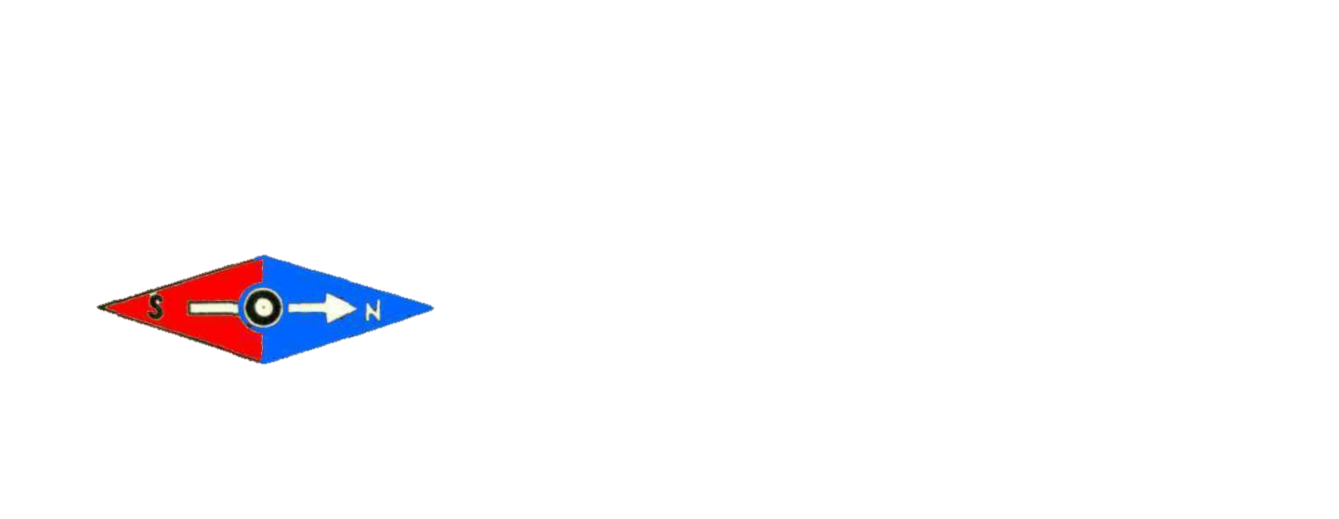 Магнит перемещается в катушке. От чего зависит сила индукционного тока в катушке?
А. От направления движения магнита.
Б. От скорости движения магнита.
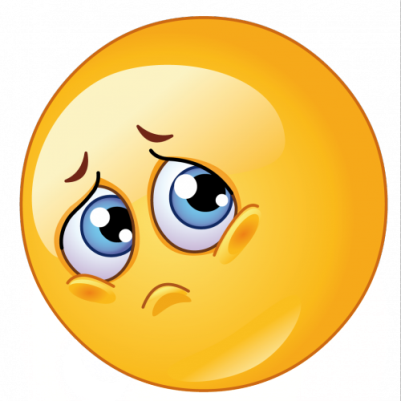 Ни А, ни Б
И А, и Б
Только Б
Только А
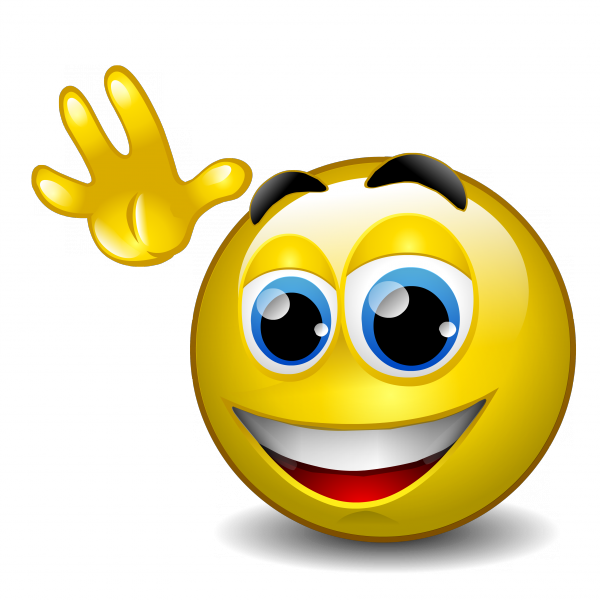 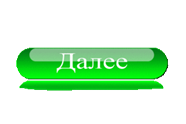 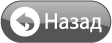 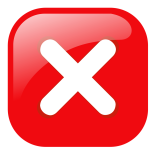 Задание № 6
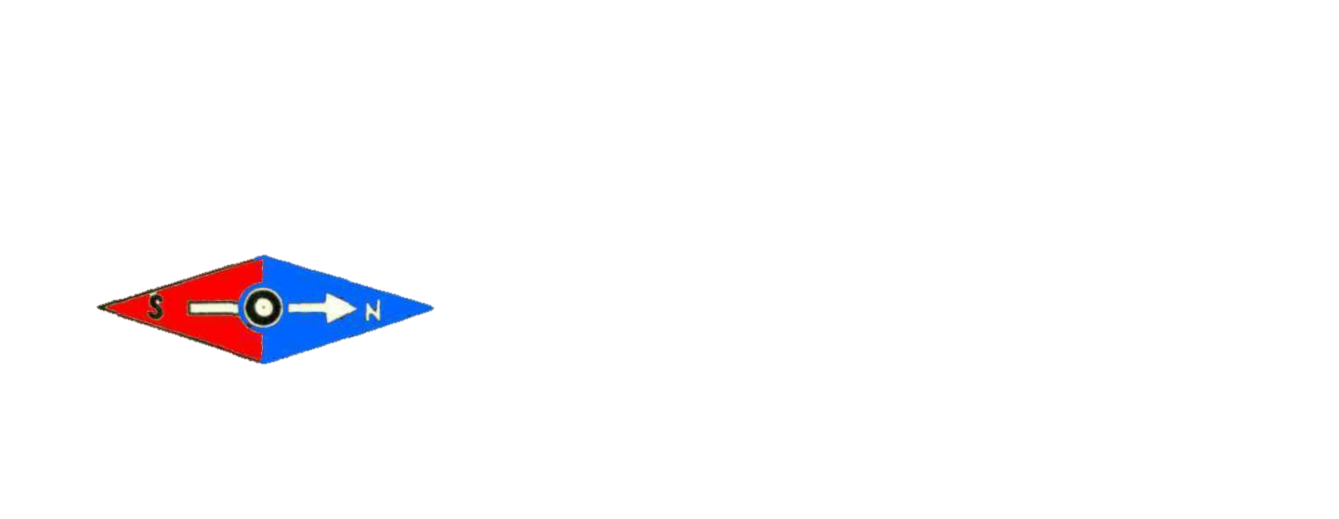 Проводящее кольцо с разрезом поднимают к полосовому магниту (см. рисунок), а сплошное проводящее кольцо смещают вправо.
При этом индукционный ток
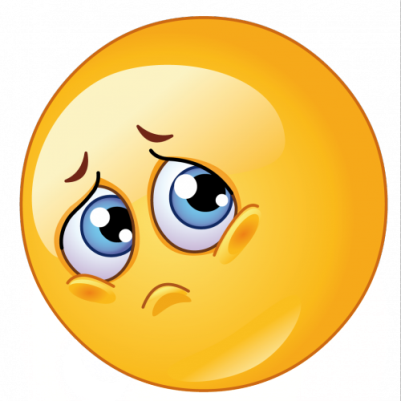 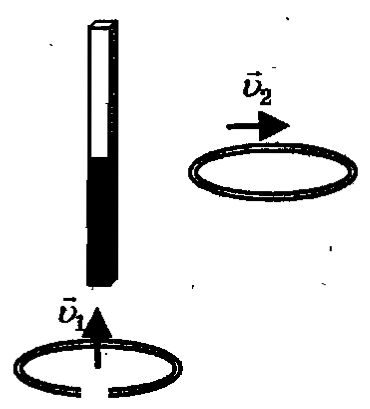 Течет в обоих случаях
Течет только во втором случае
В обоих случаях не течет
Течет только в первом случае
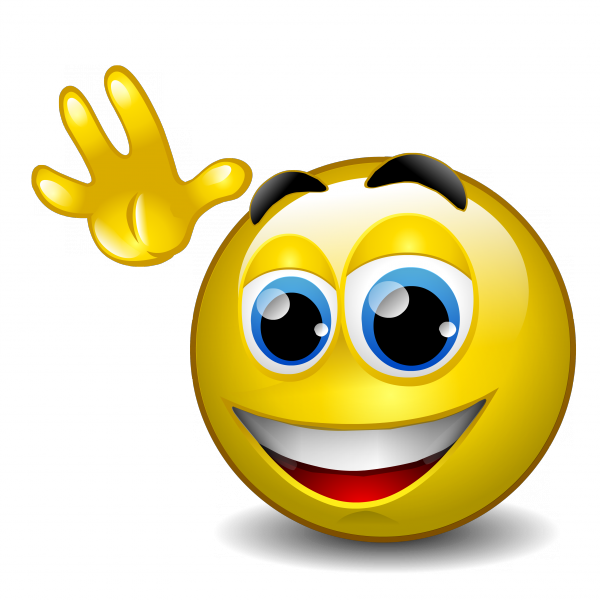 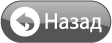